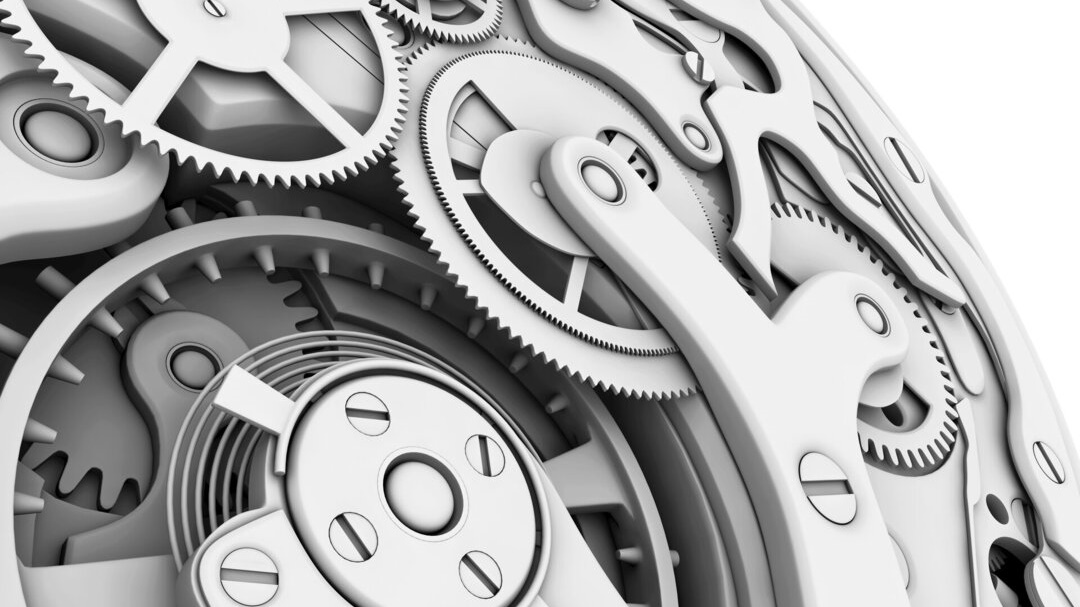 Chapter 7: I/O System, Device Drivers and Virtualization
Smruti R Sarangi 
IIT Delhi
(c) Smruti R. Sarangi, 2023
1
Outline of this Chapter
(c) Smruti R. Sarangi, 2023
2
System Diagram
Processor
Frontside
bus
PCI express
Memory
bus
North Bridge
Graphics
modules
processor
chip
PCI express
SATA
bus
Network
South Bridge
bus
card
Hard
chip
disk
Intel high
PCI express
def. audio on
bus
a PCI bus
Audio/ Mic
USB
USB
USB
USB
ports
USB ports
(c) Smruti R. Sarangi, 2023
3
Application
Request
Response
Operating
Device
Kernel
driver
system
Software
Hardware
I/O
I/O
Processor
device
system
Software Flow
(c) Smruti R. Sarangi, 2023
4
Protocol layer
Network layer
Data link layer
Transmission
Synchronization
Physical layer
Layers in the I/O Protocol Stack
Device-driver level transmission protocol
Routing messages to the right I/O device
Error correction, framing
Voltage levels, timing of bits, synchronization
(c) Smruti R. Sarangi, 2023
5
Explanation of the Layers
Physical Layer
Transmission Sublayer → Defines the electrical specifications of the bus, and the methods of encoding data
Synchronization Sublayer → The timing of signals
Data link layer
Framing, buffering, error correction, transactions
Network Layer
I/O device addressing, location, routing
Protocol Layer
End-to-end request processing
Interrupts, and polling (continue to read an I/O register until its value changes)
DMA (Direct Memory Access)
(c) Smruti R. Sarangi, 2023
6
Software interface
Registers
Input
Output
Port controller
Port connector
I/O Ports
Every device on the motherboard exposes a set of I/O ports.
An I/O port in this case, is a HW/SW entity  a set of registers 
Each software I/O port is a wrapper on the  actual hardware I/O port
A hardware I/O port is a set of connectors used to connect to anexternal device.
(c) Smruti R. Sarangi, 2023
7
Software Interface
Each I/O port exposes a set of 8-32 bit registers to software
Software writes to the registers. The port controller automatically sends the information to the I/O device.
Similarly, to read data, the processor reads the registers associated with the port controller.
Example : Intel processors define 64K, 8-bit I/O ports. Each port has a 16-bit port number.
Reading and writing to the actual device ↔ read and write to the associated software ports (special registers associated with I/O devices)
(c) Smruti R. Sarangi, 2023
8
I/O Address Space
Set of all I/O ports that are accessible to software
x86 processors have two instructions to access I/O ports → in and out
These are special (privileged) instructions
(c) Smruti R. Sarangi, 2023
9
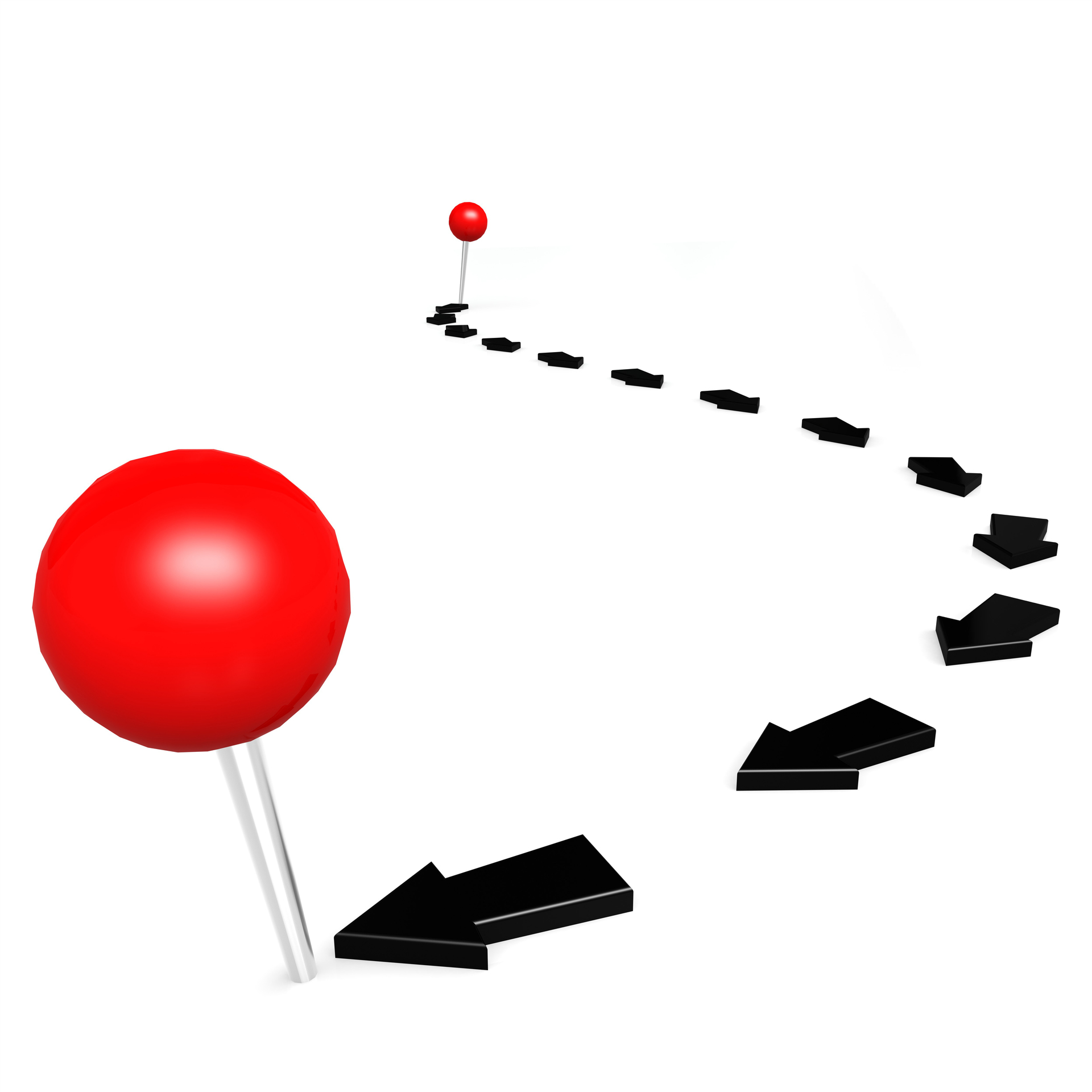 I/O Mapped I/O
A request contains an I/O port address
The processor sends it to the Northbridge chip.
The Northbridge chip forwards it to the Southbridge chip (if necessary)
The Southbridge chip forwards it to the destination. (there might be several more hops)
Each chip maintains a small routing table.
The response follows the reverse path.
(c) Smruti R. Sarangi, 2023
10
Memory Mapped I/O
Problems with I/O mapped I/O
The programmer needs to be aware of the addresses of the I/O ports.
The same device might have different port addresses across different motherboards
Programs will cease to work on other machines.
It is hard to transfer a block of data (need to send it instruction by instruction)
Solution : memory mapped I/O
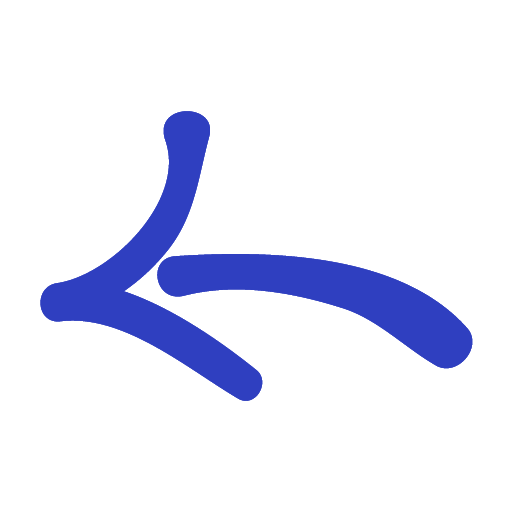 (c) Smruti R. Sarangi, 2023
11
Memory Mapped I/O – II
Define a virtual layer between I/O ports, and the application.
The operating system can use the paging mechanism to map I/O ports to memory addresses.
Whenever, we write to a memory address that is mapped to an I/O port, the TLB directs the request to the I/O system.
Similarly, for reading data, the response comes from the I/O System
The physical address in this case comprises a diversity of devices
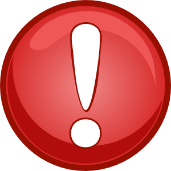 (c) Smruti R. Sarangi, 2023
12
Advantages
The operating system creates the mapping between the I/O ports and the memory addresses
The same I/O program runs on multiple machines
Reading and writing to I/O devices requires normal load/store instructions
Easy to read and write a large block of data using block load/store operations available in some architectures (e.g, x86)
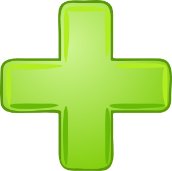 (c) Smruti R. Sarangi, 2023
13
Outline of this Chapter
(c) Smruti R. Sarangi, 2023
14
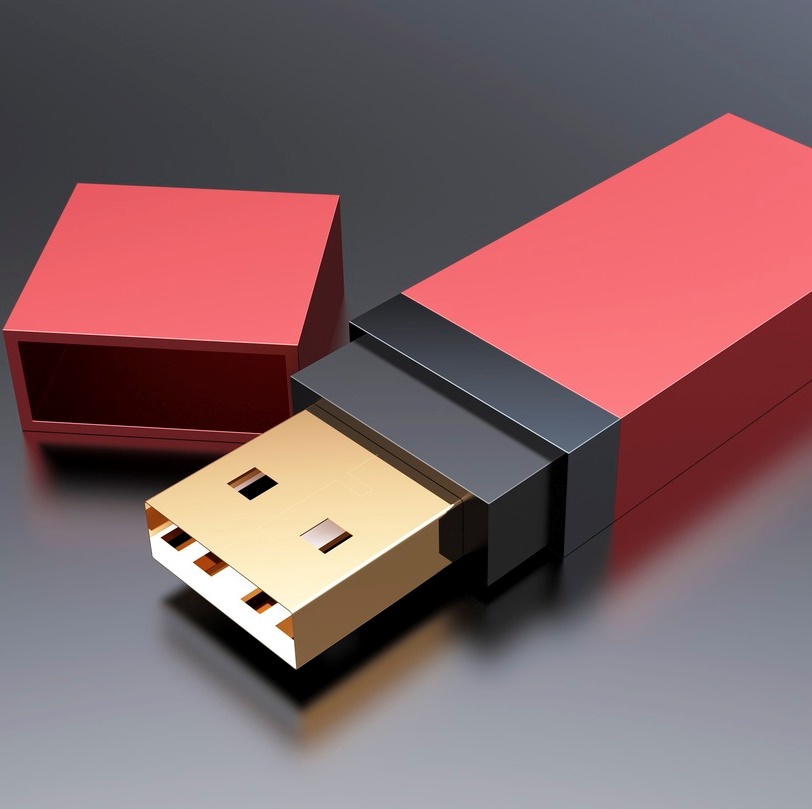 Flash Drives
(c) Smruti R. Sarangi, 2023
15
Floating Gate Transistors
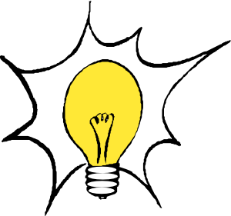 Introduce an additional gate  floating gate
We can trap electrons in it  
Given that it is separated by SiO2 layers, the trappedcharge can remain there for a long time.
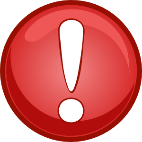 Two states:   (0) Charge trapped         (1) No charge trapped
(c) Smruti R. Sarangi, 2023
16
Impact on the Threshold Voltage
Threshold voltage when no charge is trapped
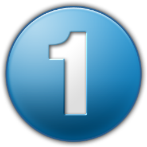 Threshold voltage when charge is trapped
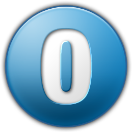 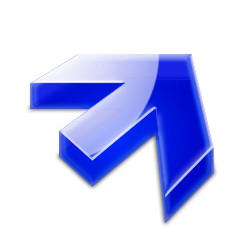 Given that electrons are negatively charged, for creating a conducting channel, we need to have:
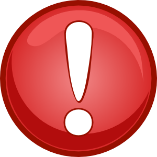 (c) Smruti R. Sarangi, 2023
17
Writing to a Floating Gate Transistor
Writing a 0 (programming)
Apply a strong positive potential at the gate 

The resulting electric field pulls electrons into the floating gate region
Writing a 1 (erasing)
Apply a strong negative potential at the gate 

Pushes the electrons back into the channel (back to the default state)
(c) Smruti R. Sarangi, 2023
18
Two Configurations of Flash Cells
NAND Flash
Bit line
Ground
Bit line
WL1
WL5
WL2
WL6
WL3
WL4
WL7
WL8
select
Higher density
select
Bit
line
WL1
NOR Flash
WL2
(c) Smruti R. Sarangi, 2023
19
NOR Flash
NOR Flash
Bit
line
WL1
WL2
(c) Smruti R. Sarangi, 2023
20
NAND Flash Cell
NAND Flash
Bit line
Ground
Bit line
WL1
WL5
WL2
WL6
WL3
WL4
WL7
WL8
select
select
(c) Smruti R. Sarangi, 2023
21
Multi-Level Flash
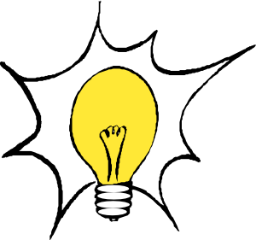 We can store multiple bits per cell.
We can store 1-4 bits per cell. For storing n bits, we need to realize2n distinct charge levels.
Charge
Threshold voltage
Accurately sense based on the current flow
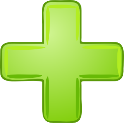 Higher storage density
Lower endurance and higher biterror rate (need more ECC).
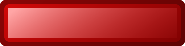 (c) Smruti R. Sarangi, 2023
22
Blocks and Pages
These are storage devices
Flash devices provide page-level access. Page size = 512-4096 bytes
There is a need to accumulate writes, and then sync to the flash device
Pages are grouped into blocks
Blocks contain 32-128 pages
Read or write data at the level of pages
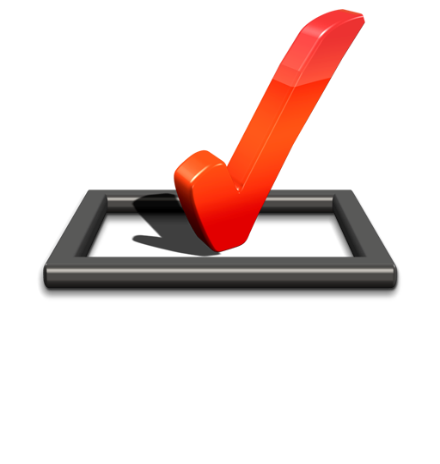 A page once written, cannot be written again (unless erased)
There is a need to erase a block first, and then write
(c) Smruti R. Sarangi, 2023
23
Program/Erase Cycle
Consider a fresh page (never written after being erased)
Programming  write a 0
By default, a cell contains a 1
Cannot convert from 0  1 withouterasing
Program phase
Erase phase
Set all the bits in the block of pages to 1 (not programmed)
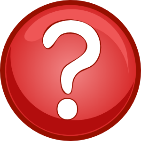 How do we write to a page after writing to it once?
Answer:
Copy the full block to a fresh block (non-programmed) other than
the page that needs to be modified. Replace its contents with the
new contents.
(c) Smruti R. Sarangi, 2023
24
Reliability Issues: Wear Levelling
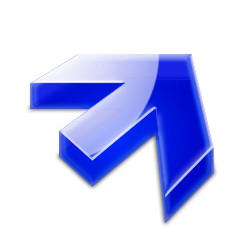 A flash device can endure a finite number of P/E cycles (50-150k). Then, the oxide layer breaks down.
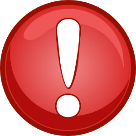 There is a need to ensure that all blocks wear out equally.
Maintain a P/E counter for each block
Assume that flash addresses are virtual addresses, whichare mapped to physical addresses 
Maintain a mapping table
This decouples the actual flash address from the address that is visible to software. Allows the hardware to remap obliviously.
mapping
Virtual flash address
Physical flash address
(c) Smruti R. Sarangi, 2023
25
What can we achieve with remapping?
1. Copy the contents of a frequentlyaccessed block to a temporary (free) block
Free block
High P/E count
Low P/E count
4. Erase and copy
2. Erase
3. Copy
Swap blocks
(c) Smruti R. Sarangi, 2023
26
Read Disturbance
Definition
If we read a given cell continuously, the neighboringcells start getting programmed.
Solution
Maintain a read counter for each block
The moment it exceeds a threshold, copy the block to a newlocation. It starts from a fresh state.
(c) Smruti R. Sarangi, 2023
27
Hard Disks
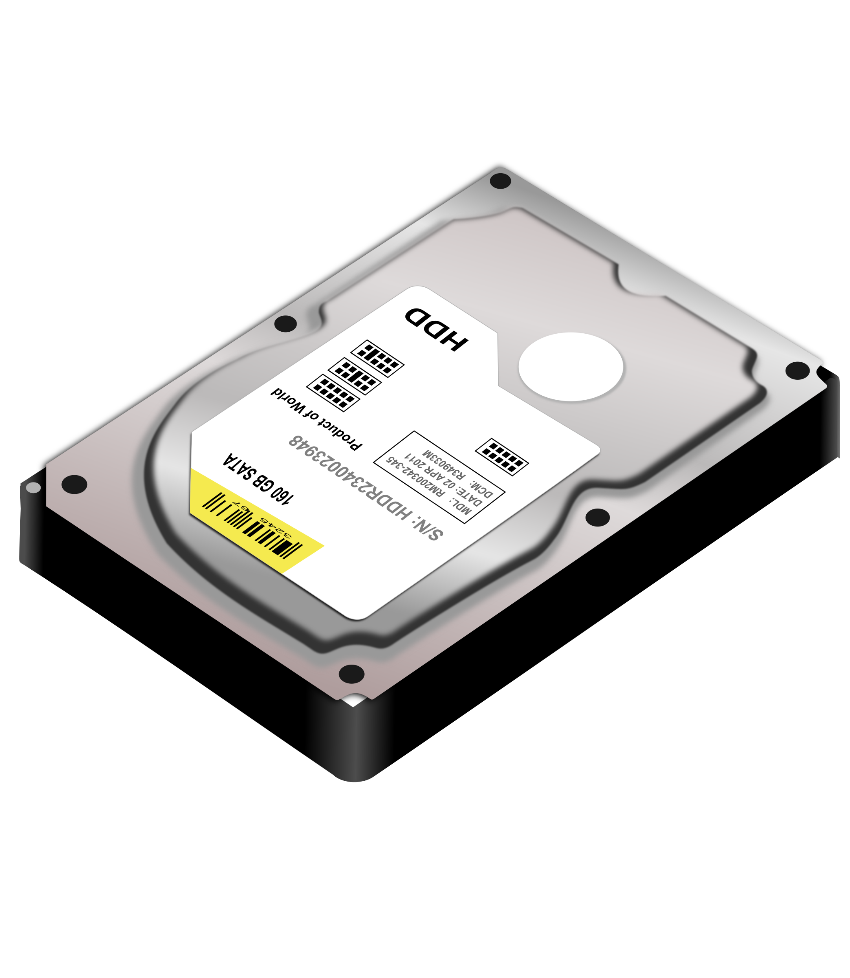 (c) Smruti R. Sarangi, 2023
28
NRZI (non-return to zero inverted)
Clock
0
0
0
0
0
0
1
1
1
1
1
Data
(c) Smruti R. Sarangi, 2023
29
S
N
S
N
N
S
N
S
S
N
0
1
0
1
Data Storage in Hard Disks
Magnetic storage (sequence of tiny magnets)
NRZI Encoding
with dummy bits (added to synchronize signals)
(c) Smruti R. Sarangi, 2023
30
Sector
Track
Structure of a Platter
A platter is divided into concentric rings (track)
Each track is divided into fixed size sectors
(c) Smruti R. Sarangi, 2023
31
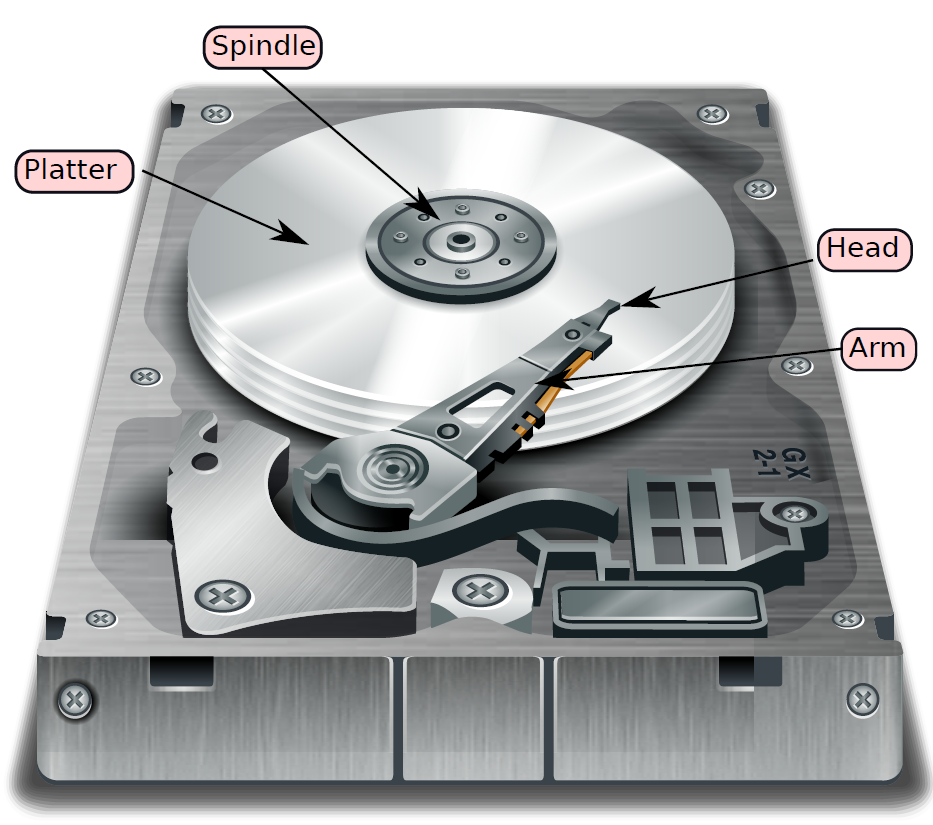 Structure of a hard disk
(c) Smruti R. Sarangi, 2023
32
Spindle
Read/Write
head
Platter
Arm
Bus
Bus
Actuator
interface
Spindle motor
Drive
electronics
(c) Smruti R. Sarangi, 2023
33
Accessing a Given Sector
Position the head on the correct track
seek time
Wait for the desired sector to come under the head
Rotational Latency
Assume that the hard disk rotates at a constant angular velocity
Read or Write data
Perform error checking, correction, framing
Transfer data to the CPU → (Transfer Time)
The transfer starts when the head is on the first bit of the sector
(c) Smruti R. Sarangi, 2023
34
Logical vs Physical Block Address
Software programs use the logical block address to address a hard disk block (sector)
The hard disk internally converts the logical address to a physical address (recording surface, track, sector)
It dedicates a recording surface for storing this mapping information.
It also has a small cache (DRAM) to store the most recently used mappings
The hard disk can also use this mechanism to mark bad sectors and remap logical sectors to healthy physical sectors.
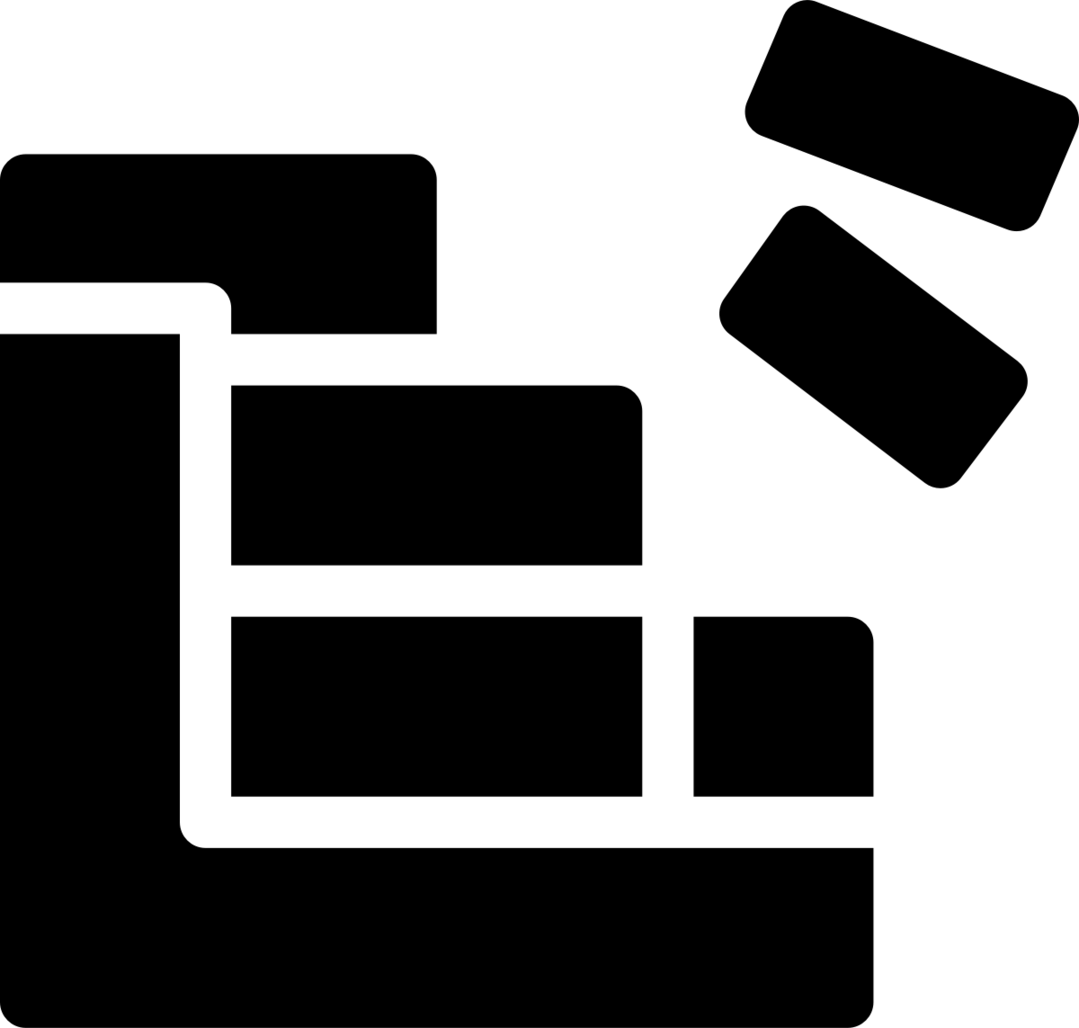 A file maybe split into many chunks and stored all over the disk. A defragmenter rearranges the blocks such that most of the blocks in a file are contiguous.
(c) Smruti R. Sarangi, 2023
35
RAID – (Redundant Array of Inexpensive Disks)
Hard Disks tend to have high failure rates
Too many mechanical components
High temperature sensitivity
What do we do?
Do we lose all our data ....
NO
Use RAID
Redundant disks
To tolerate faults, and recover from failures
(c) Smruti R. Sarangi, 2023
36
RAID – II
What about bandwidth? 
Assume we want to read two different blocks from the same disk?
We need to read them serially.
Low Bandwidth 
How can we increase bandwidth
Read from multiple disks in parallel.
Solution: RAID
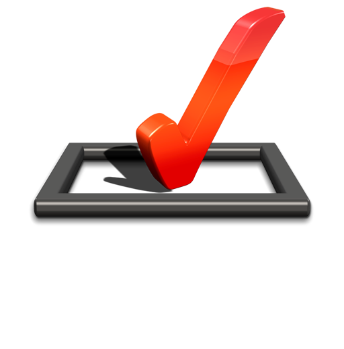 Additional resources increase performance and improve reliability
(c) Smruti R. Sarangi, 2023
37
RAID 0
Block 1
(512 bytes)
B1
B2
B3
B4
Data striping
B5
B6
Distributing data across disks defined as data striping
B7
B8
B9
B10
Disk 1
Disk 2
No Reliability
Allows us to read even and odd blocks in parallel
(c) Smruti R. Sarangi, 2023
38
RAID 1
B1
B1
B2
B2
B3
B3
B4
B4
B5
B5
Disk 1
Disk 2
Immune to one disk failure
Can read blocks B1 and B2 in parallel
100% overhead in storage
(c) Smruti R. Sarangi, 2023
39
RAID 2, 3, 4
B1
B2
B3
B4
P1
B5
B6
B7
B8
P2
B9
B10
B11
B12
P3
B13
B14
B15
B16
P4
B17
B18
B19
B20
P5
Disk 1
Disk 2
Disk 3
Disk 4
Parity Disk
25% storage overhead
If a disk fails, add a new disk and reconstruct it from the parity bits
(c) Smruti R. Sarangi, 2023
40
RAID 2, 3 and 4
Single point of contention
B1
B2
B3
B4
P1
B5
B6
B7
B8
P2
B9
B10
B11
B12
P3
B13
B14
B15
B16
P4
B17
B18
B19
B20
P5
Parity Disk
Disk 1
Disk 2
Disk 3
Disk 4
For reading a single block  access all the disks
(c) Smruti R. Sarangi, 2023
41
RAID 5
B1
B2
B3
B4
P1
P2
B5
B6
B7
B8
B9
P3
B10
B11
B12
B13
B14
P4
B15
B16
B17
B18
B19
P5
B20
Disk 1
Disk 2
Disk 3
Disk 4
Disk 5
To avoid this problem: Distribute the parity blocks across the disks
Reliable + high bandwidth
(c) Smruti R. Sarangi, 2023
42
RAID 6
B1
B2
B3
B4
P1A
P1B
P2B
B5
B6
B7
B8
P2A
P3A
P3B
B9
B10
B11
B12
B13
P4A
P4B
B14
B15
B16
B17
B18
P5A
P5B
B19
B20
Disk 1
Disk 2
Disk 3
Disk 4
Disk 5
Disk 6
Immune to two disk failures
Have two parity blocks (parity is computed differently)
High reliability at the cost of increased storage overhead
(c) Smruti R. Sarangi, 2023
43
Memories as Storage Devices
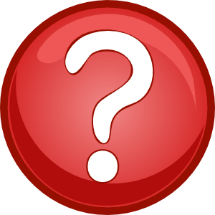 The main problem with DRAM memory is that when the power is turned off, the data disappears. Can this be solved?
Answer:
Use some kind of nonvolatile memory (NVM) whose data 
is not lost upon a loss of power. Can also act as a storage 
device.
Slower than DRAM memory
Nonvolatile Memory
Faster than hard disks
Advanced Computer Architecture. Smruti R. Sarangi
44
Basic Idea of NVMs (Nonvolatile memories)
Generic approach
High Resistance State (HRS)
Low Resistance State (LRS)
Advanced Computer Architecture. Smruti R. Sarangi
45
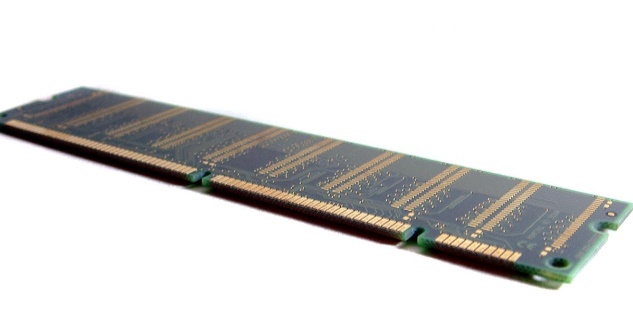 Types of NVMs
This Photo by Unknown Author is licensed under CC BY-SA-NC
Advanced Computer Architecture. Smruti R. Sarangi
46
Outline of this Chapter
(c) Smruti R. Sarangi, 2023
47
Represent each device as a file (devfs is in /dev). Use standard file-access primitives.
Basic Concepts
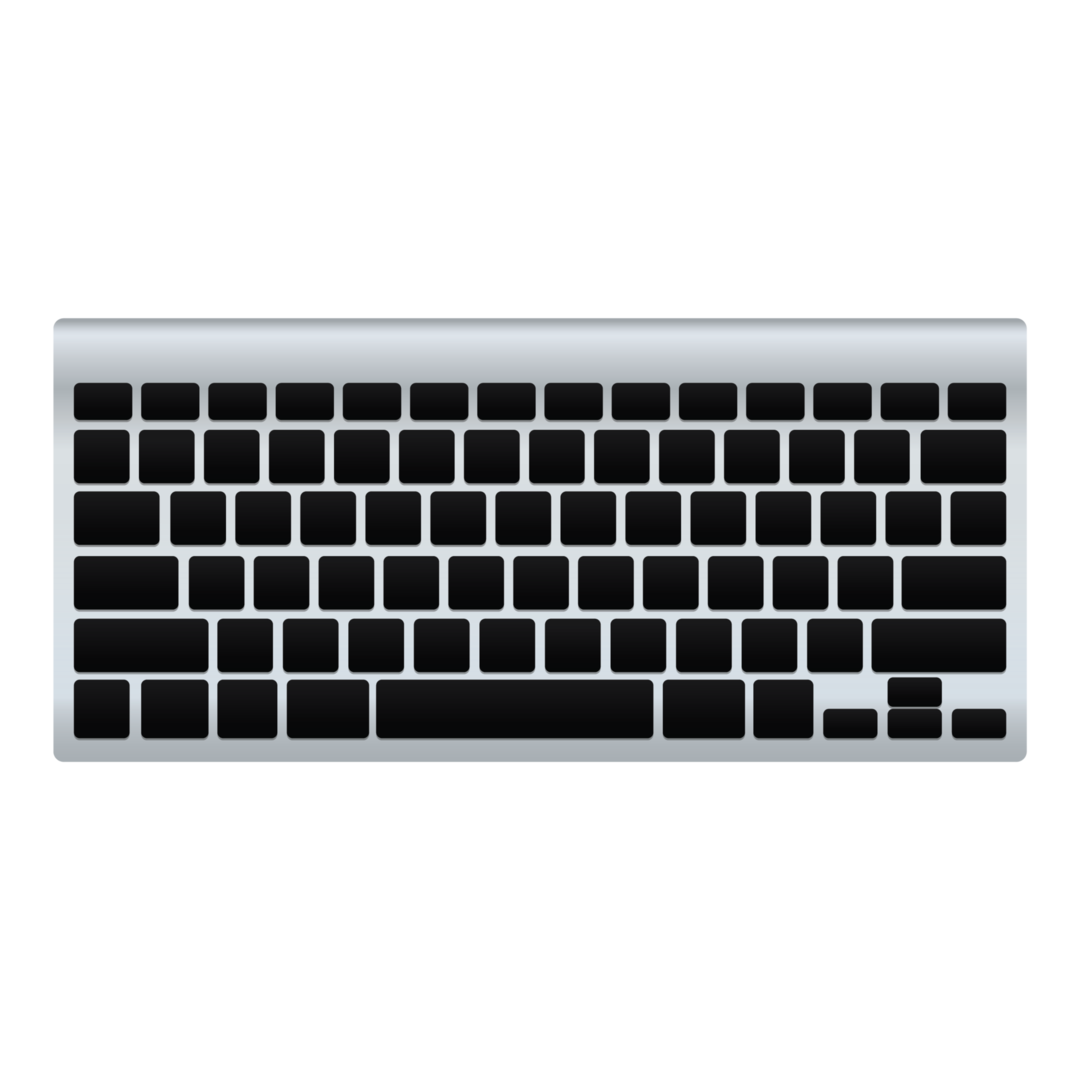 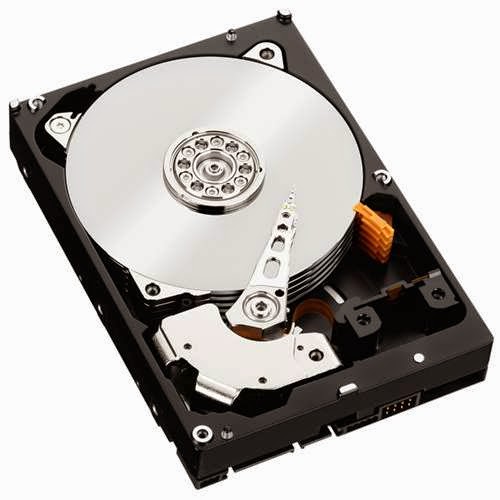 Character device
Block device
The device has a set of addressable locations
The minimum transfer size is 1 block (tens of bytes at least)
Read and write groups of charactersat a time. Typically, does not have 
addressable locations. May have thenotion of a position in a stream of characters.
A device driver provides a convenient interface to HW
(c) Smruti R. Sarangi, 2023
48
Linux’s File Interface: Used by Character Device Drivers, Regular Files, etc.
Standard interface
Represent everything including block and character devices as files.
From the current position. Increment it
file
seek
close
open
write
read
current position
start
end
Contiguous set of bytes
(c) Smruti R. Sarangi, 2023
49
open
seek – go to an address
read
write
close
Block Devices
(c) Smruti R. Sarangi, 2023
50
Registering a Block Device
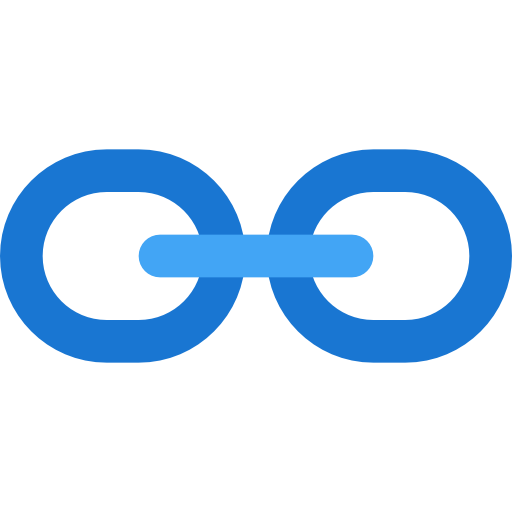 /block/genhd.c
major number
device
device driver
First register the device
minor number
register_blkdev (unsigned int major, const char *name, void (*probe) (dev_t devt))
Register the device with the kernel (listed in /proc/devices)
The kernel will subsequently use the major number to identify the device
devt is a u32 that identifies the device: 12 bits for the major number and 20 bits for the minor number
The minor number is used only by the device driver
Details
(c) Smruti R. Sarangi, 2023
51
Overall Structure of the Block I/O System
gendisk
File system
device_driver
device
Block device
bus_type
request_queue
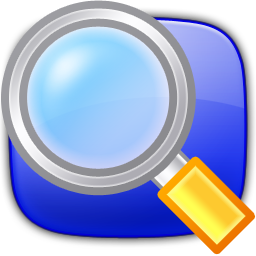 struct request
I/O scheduler
bio
bio
bio
Array of requests
List of memory regions
(c) Smruti R. Sarangi, 2023
52
Notion of a Module and Device Driver
The Linux kernel is a large monolithic piece of code
We should not be forced to recompile the kernel for every single driver that we add  Regular users should never do this
We should also not be forced to statically link all possible drivers
A module is like a dll or shared object in a kernel
Load the device drivers as a module: make the module a part of the kernel code (not necessarily the binary) or load at runtime
Advantage: size and memory footprint arguments (as dlls and shared objs)
Load a module: 
insmod command (invoked by the superuser)
The kernel does it automatically based on the action (such as mounting a filesystem)
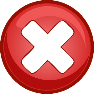 (c) Smruti R. Sarangi, 2023
53
Loading and Unloading a Module
The role of insmod or the function called by the daemon kerneld is to do the following:
Locate the code of the module
Map it to the kernel space
Increase the kernel’s runtime code size and memory footprint
Like a linker, change the addresses of all the symbols that the module plans to use from the global symbol table (kernel and other modules)
Add the symbols it exports to the global symbol table
Unloading a module	
Maintain a reference count with each module
Once it reaches zero and the user wishes to unload the module, follow the reverse sequence of steps.
(c) Smruti R. Sarangi, 2023
54
Modules – II
Address of a function/ global variable
kernel symbol table
module 1 symbol table
module 2 symbol table
The modules can see (and use) the kernel’s symbol table
A module can also see (and use) the symbol tables of other modules
We can make one module load after another to enforce a relationship
(c) Smruti R. Sarangi, 2023
55
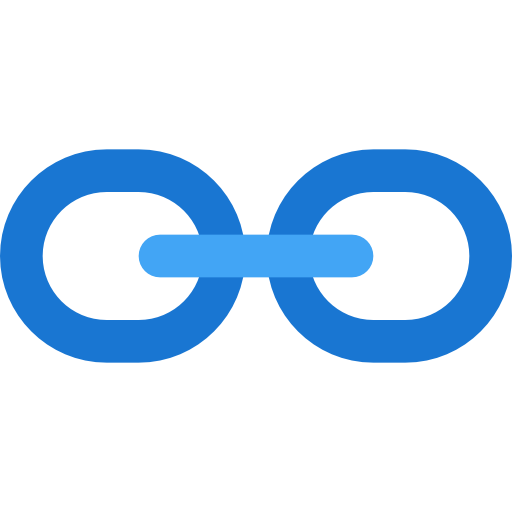 /include/linux/device/driver.h
struct device_driver
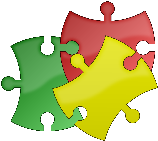 struct device_driver {

	const char *name; 	struct bus_type *bus;
	struct module *owner; 

	struct of_device_id …; 
		



}
Name of this device, type of the bus, name of the module that corresponds to the driver.
Name and type of the driver (used to match a device)
function pointers: probe, sync_state, remove, shutdown, suspend, resume
Called to bind the driver with a device
Device specific information
(c) Smruti R. Sarangi, 2023
56
Add the Disk to the System
device_add_disk(…)
Define a few data structures
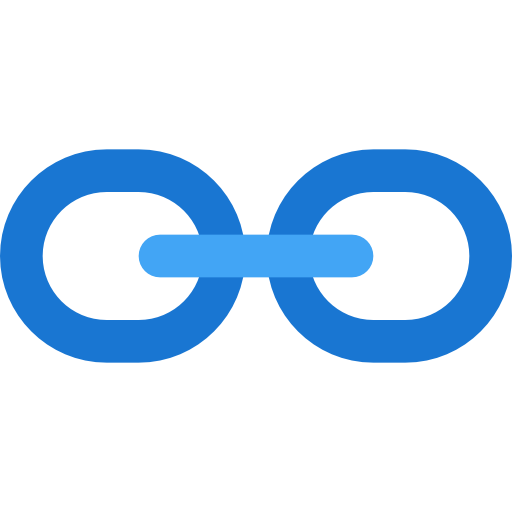 /include/linux/device.h
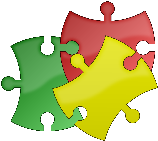 struct device
dev_t devt;
u32 id;

struct device *parent;
struct bus_type *bus;
struct device_driver *driver;

struct bus_dma_region *dma_range_map;
struct list_head dma_pools;
struct device_physical_location                     *physical_location;
Device identifier
High-level information
DMA regions
Location of the device: dock, lid, position on the motherboard
(c) Smruti R. Sarangi, 2023
57
A Note about bus_type
Devices are connected to the processor via a bus (represented by bus_type). struct bus_type contains a list of function pointers and generic attributes like the name of the bus.
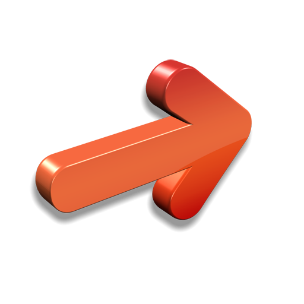 Every bus has a single device that is considered the parent (this could be virtual also). Along with the parent, it contains multiple devices and device drivers.
Common function pointers:
probe  Check if a device matches a driver.
sync_state  Sync the device’s state with its software state
remove/shutdown/suspend/resume/online/offline  Self-explanatory
dma_configure  Manage the DMA space associated with the bus
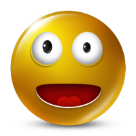 (c) Smruti R. Sarangi, 2023
58
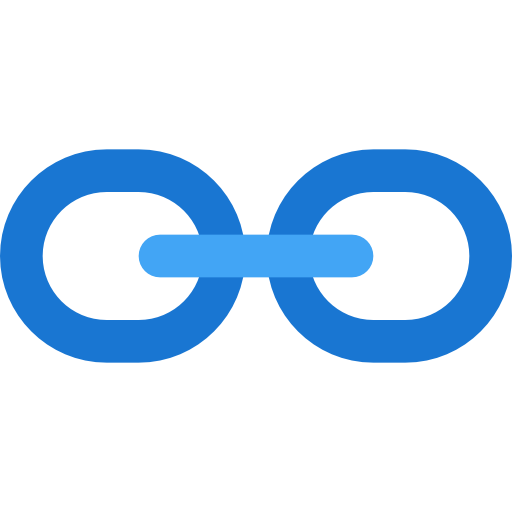 /include/linux/blkdev.h
Generic Disk (struct gendisk)
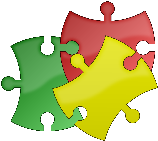 int major;
char disk_name[]; 

struct xarray part_tbl;     /* partition table */
struct block_device *part0;
struct block_device_operations *fops;

struct request_queue *queue;
major number and disk name
Pointer to the partition table and block device (for the first partition)
List of pending requests
This is a wrapper on a block device
It also contains a pointer to a struct of type block_device_operations  contains a list of function pointers for opening, releasing and operating a block device
(c) Smruti R. Sarangi, 2023
59
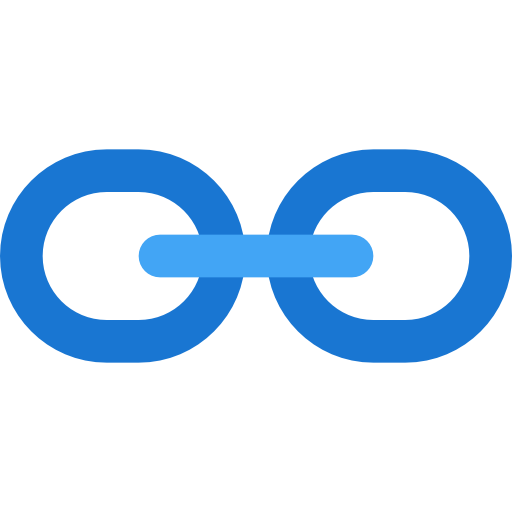 /include/linux/blk_types.h
struct block_device
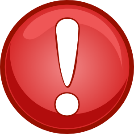 A disk-like device that supports a file system and a request queue
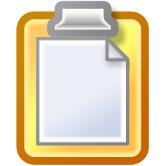 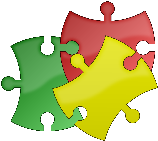 sector_t bd_start_sect;
sector_t bd_nr_sectors;

dev_t bd_dev;
struct device bd_device;

struct super_block *bd_super;
struct inode *bd_inode;

struct gendisk *bd_disk;
struct request_queue* bd_queue;
size in sectors
pointer to the device
Details of the file system on this device
Pointer to a generic disk device
Queue of requests
(c) Smruti R. Sarangi, 2023
60
struct request_queue
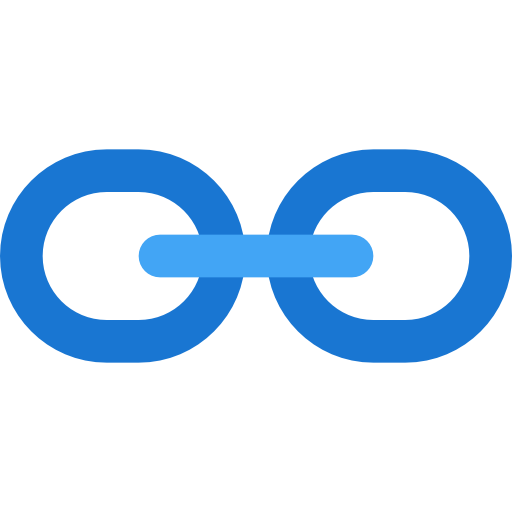 /include/linux/blkdev.h
one per device
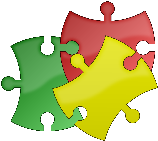 struct request_queue {
	struct request *last_merge;
	struct elevator_queue *elevator;

	

	

}
pointer to the last request
I/O request queue that interfaces with the I/O scheduler
per CPU software request queue
per CPU queues that store requests
Hardware request queues
Software front-end of HW request queues
A request queue for a certain device contains both software request queues and hardware queues (with a software counterpart that periodically syncs with it)
(c) Smruti R. Sarangi, 2023
61
Software and Hardware Queues
The per-CPU software queues are lockless queues used to hold requests from a single CPU
They can be merged and reordered.
They are then sent to the hardware dispatch queues (part of the device driver)
Here, there are requests from all CPUs: more merging and reordering
The driver sends the requests to the device at the right points of time (after appropriately delaying)
Every request and its response (from the device) is identified with a tag
Needed for concurrent requests
(c) Smruti R. Sarangi, 2023
62
struct request
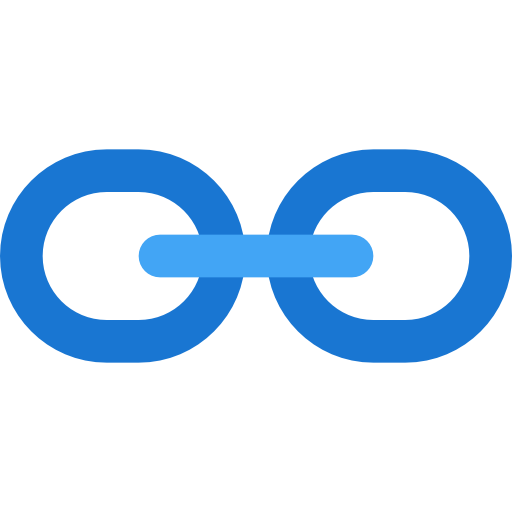 /include/linux/blk-mq.h
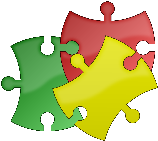 struct request {
	struct request_queue *q; 
	struct blk_mq_ctx *mq_ctx; 	struct blk_mq_hw_ctx *mq_hctx;
	struct block_device *part; 


	unsigned int __data_len;	sector_t sector;
	unsigned int deadline, timeout; 

	struct bio *bio;
	rq_end_io_fn *end_io;
}
request_queue
Back pointers
HW queues
SW queues
Params
phy. address ranges
struct
request
Function called to complete the request
63
(c) Smruti R. Sarangi, 2023
struct bio (block operations currently active)
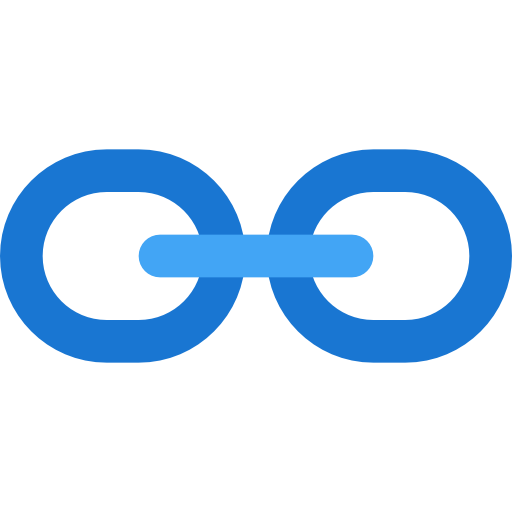 https://www.kernel.org/doc/Documentation/block/biodoc.txt
/include/linux/blk_types.h
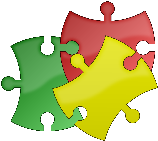 struct bio {
	struct block_device     *bi_bdev; 
	struct bio_vec               *bi_io_vec; 
}
Back pointer to the block device
Array of I/O ranges
phy page, length, offset
It is possible to merge multiple bio structs or bio-vectors (<page,len,offset> tuples) to create a larger I/O request
 Storage devices like disks, SSDs and NVMs prefer sequential read/writes from large contiguous regions.
(c) Smruti R. Sarangi, 2023
64
I/O Scheduling Algorithms (Elevators)
Classic elevator scheduling algorithm
An elevator keeps going up until there are requests and then keeps going down until there are requests (regardless of the FIFO order and priority)
Early elevator-based disk scheduling algorithms did the same: move from the innermost track to the outermost track and then back (allowed us to leverage spatial locality). This minimizes back and forth movement of the disk head.
Linux uses three kinds of I/O scheduling algorithms
Flr 10
Flr 7
Flr 3
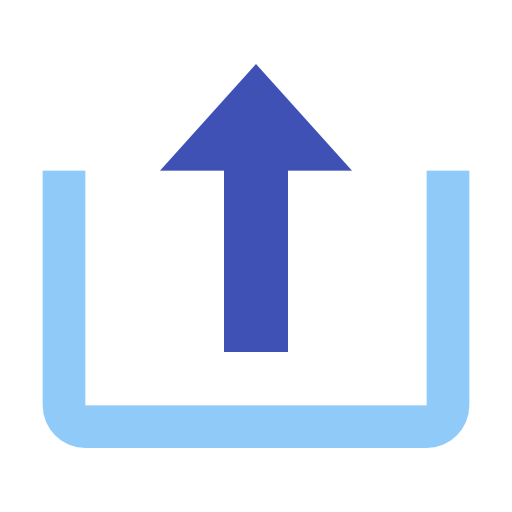 Flr 1
Deadline
BFQ
Kyber
(c) Smruti R. Sarangi, 2023
65
I/O Scheduling Algorithms
(c) Smruti R. Sarangi, 2023
66
More about I/O Schedulers
They do three things
(c) Smruti R. Sarangi, 2023
67
Basic Device Driver (Sony’s Memory Stick Driver)
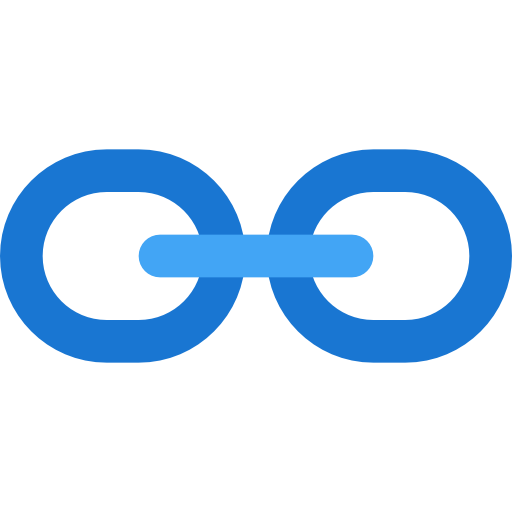 /drivers/memstick/core/mspro_block.c
The module starts by calling mspro_block_init
Registers the driver name and block device “mspro_block”
The driver is represented by a structure (mspro_block_driver) that contains multiple function pointers to probe/initialize, remove, suspend and resume
The initialization function (mspro_block_probe)
Initialize the card
Create a sysfs entry: special file system to expose specific attributes of kernel objects like devices.
Initialize the disk structures: gendisk, block_device, request_queue, tags
Add the disk to the device
(c) Smruti R. Sarangi, 2023
68
Transferring Data to/from the Memory Card
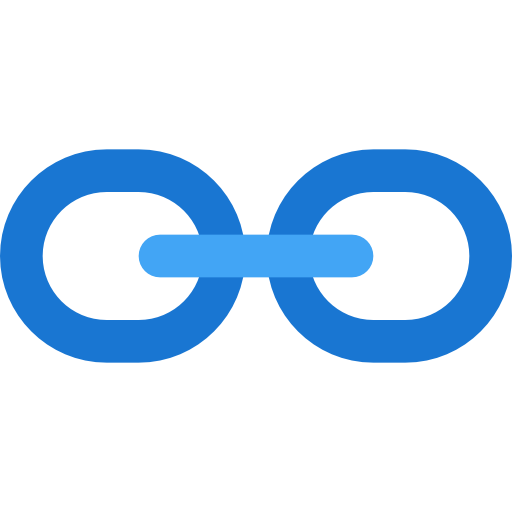 /drivers/memstick/host/rtsx_usb_ms.c
Specific device
Realtek USB
memstick card interface
Generic memstick
rtsx_usb_ms_handle_req
Keep a queue of requests – get the next request (part of memstick’s interface)
Based on the type: read, write, or do a bulk transfer
For reading and writing: create a set of USB read/write commands and pass them on to the low-level USB driver
For a bulk transfer  
Setup a one-way pipe: a virtual file in which one process can write and another can read
Initiate the transfer by writing USB commands to the corresponding registers
(c) Smruti R. Sarangi, 2023
69
close
read
write
open
Character Devices
(c) Smruti R. Sarangi, 2023
70
USB Keyboard
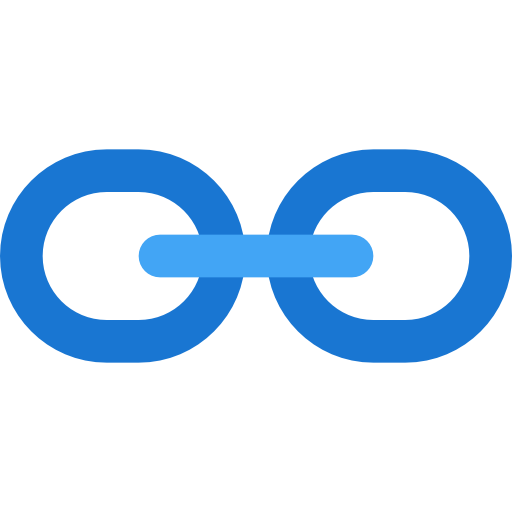 /drivers/hid/usbhid/usbkbd.c
usb_kbd_probe is the entry point for adding a module
Allocate a generic input device. Associate it with the keyboard device.
Initialize all the function pointers that will be called when the module will be opened, closed, and a key press event will be processed
Two crucial functions for registering and deregistering character devices
register_chrdev: Register the major and minor numbers of the device. Register the driver structure (list of function pointers).
unregister_chrdev: Do the reverse
(c) Smruti R. Sarangi, 2023
71
Register interrupt handler: usb_kbd_irq
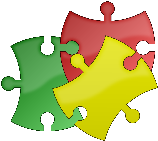 void usb_kbd_irq(struct urb *urb)
struct urb 
USB request block: generic data structure to hold information pertaining to USB device requests and responses
Check the status of all special keys: Ctrl, Alt, Scroll Lock, …
Check if the same key has been pressed twice (continued to be pressed down)
Access a table to read the Ascii code from a table that is indexed with the code sent by the USB keyboard
Report the key pressed
Take special action for keys such as Num Lock, Caps Lock, etc.
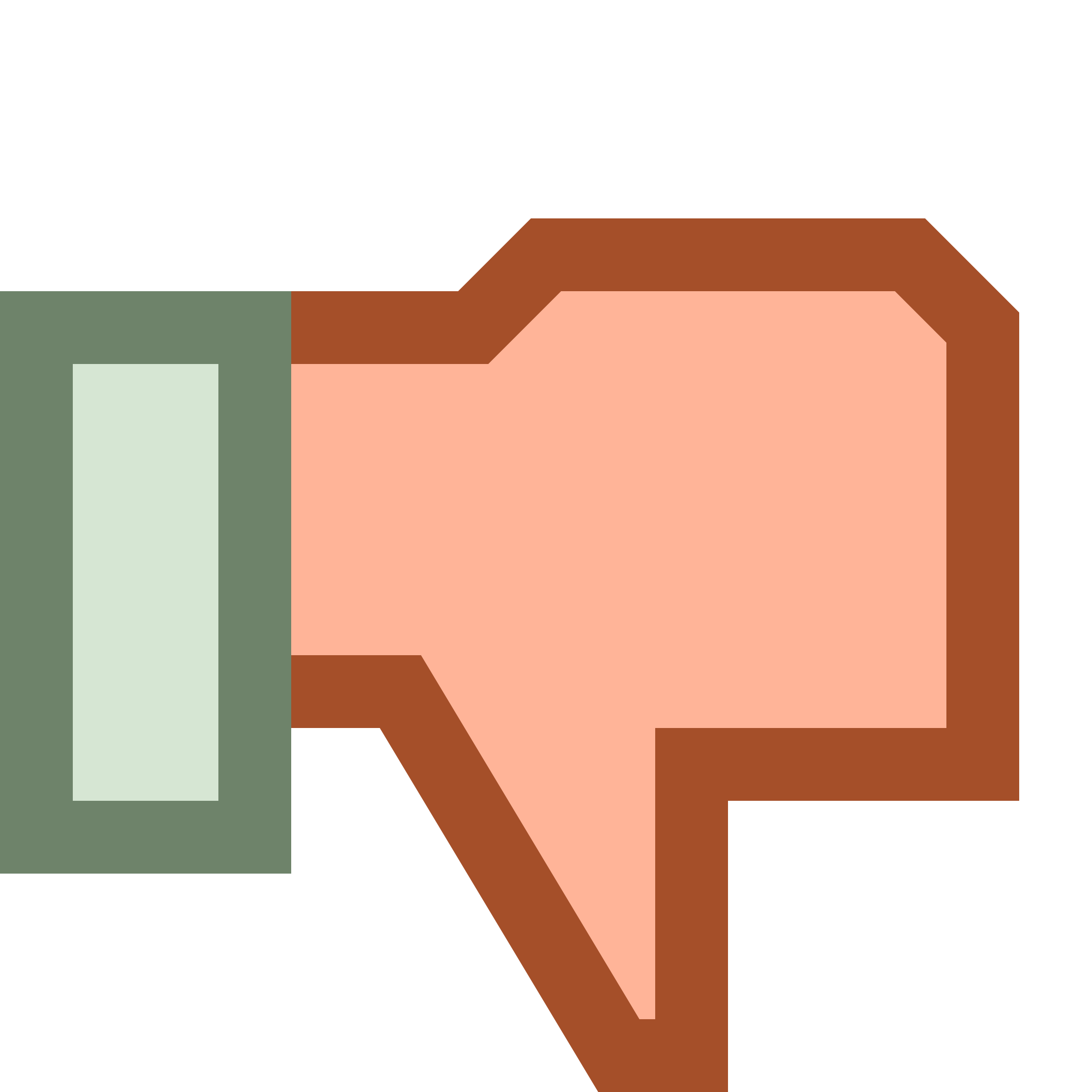 (c) Smruti R. Sarangi, 2023
72
Outline of this Chapter
(c) Smruti R. Sarangi, 2023
73
File System
Physical address on the storage device
Logical address in a file
inode
Path of the file
Every disk can be divided into partitions: logical disks
Each partition may have a boot block (used to boot the OS) (typically starts from the 0th storage location of the storage device)
Every file system then has a superblock
Location of the root inode (“/” in Linux)
Metadata: max. file size, max. length of a filename, …
(c) Smruti R. Sarangi, 2023
74
File, Directory and File System
Contiguous array of bytes.
File System
File
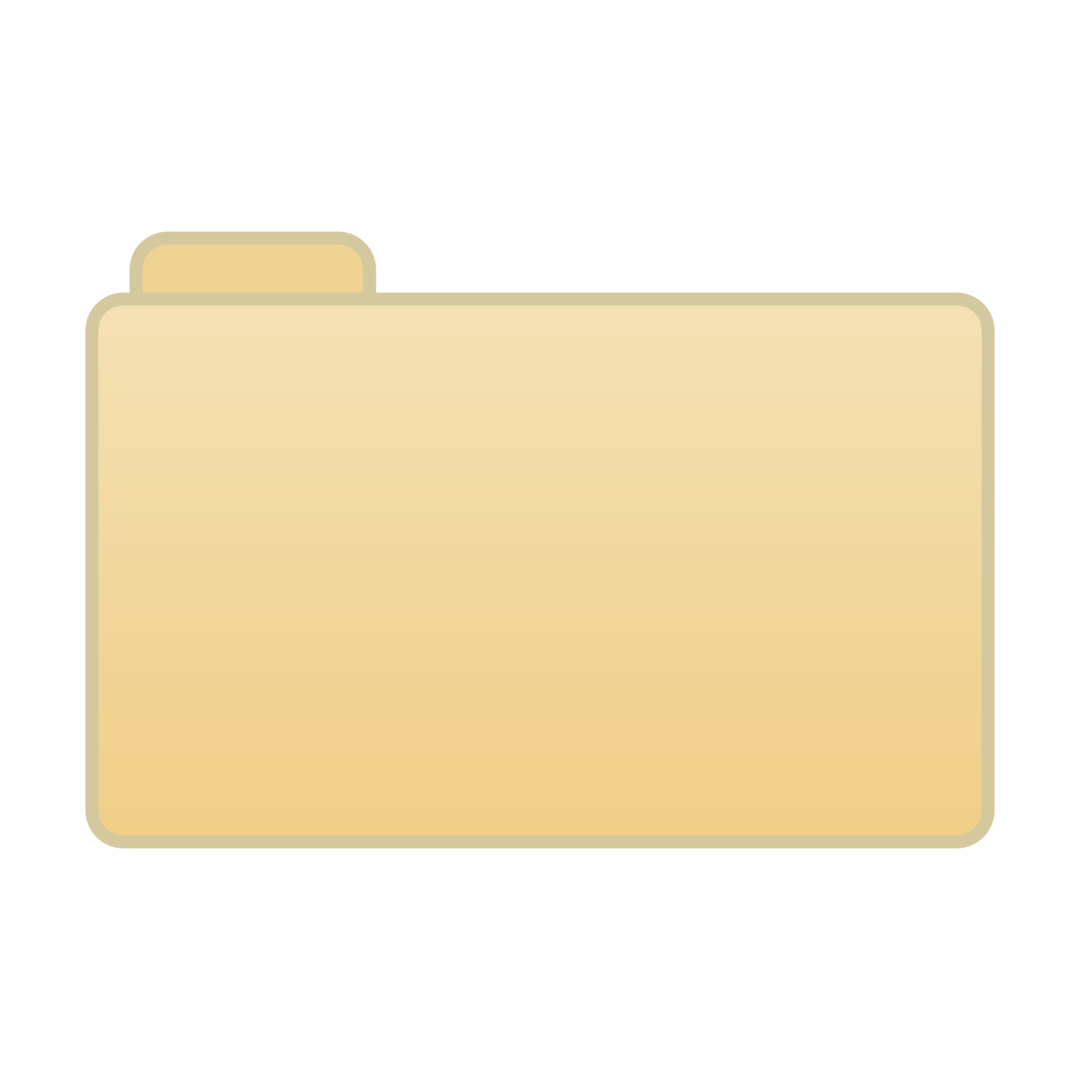 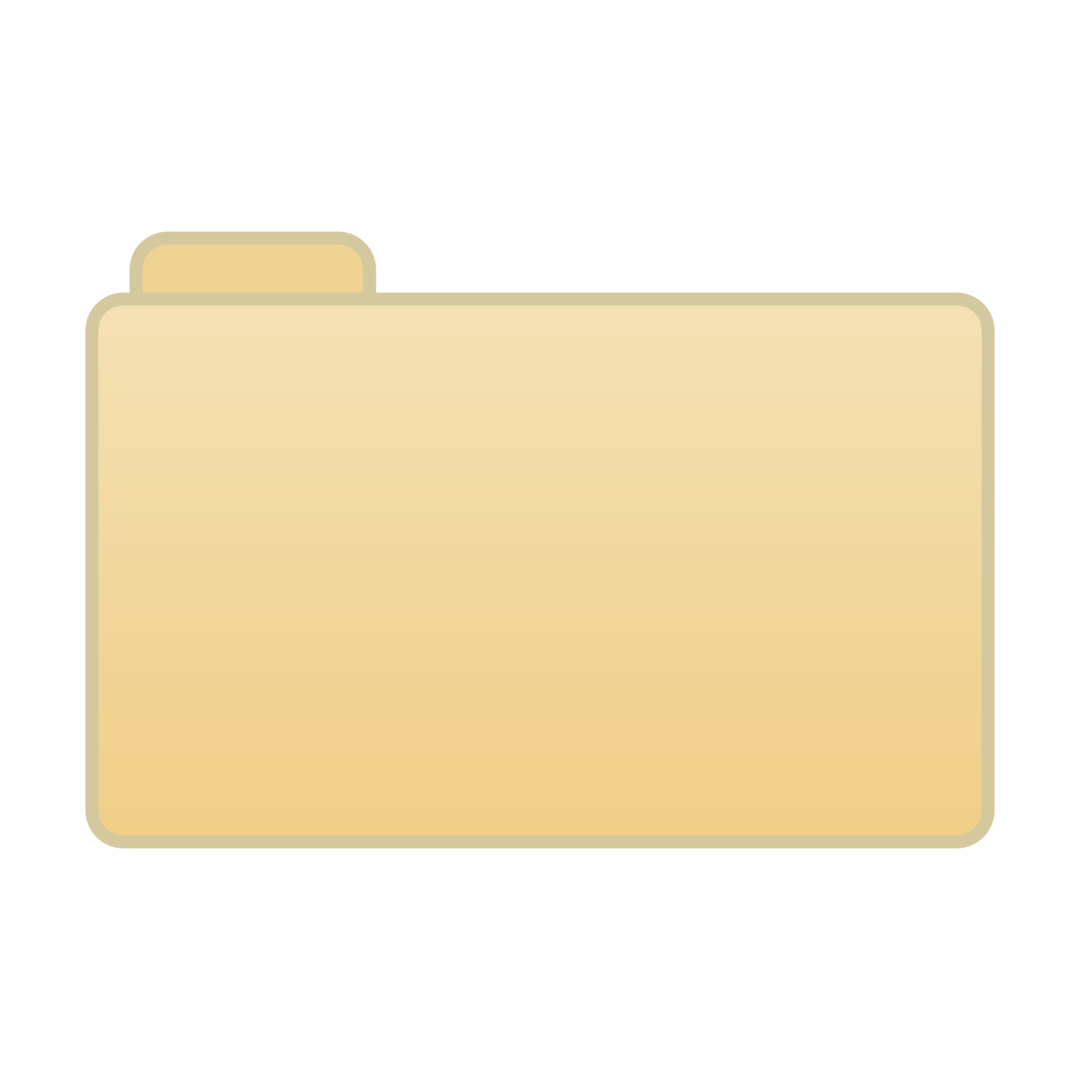 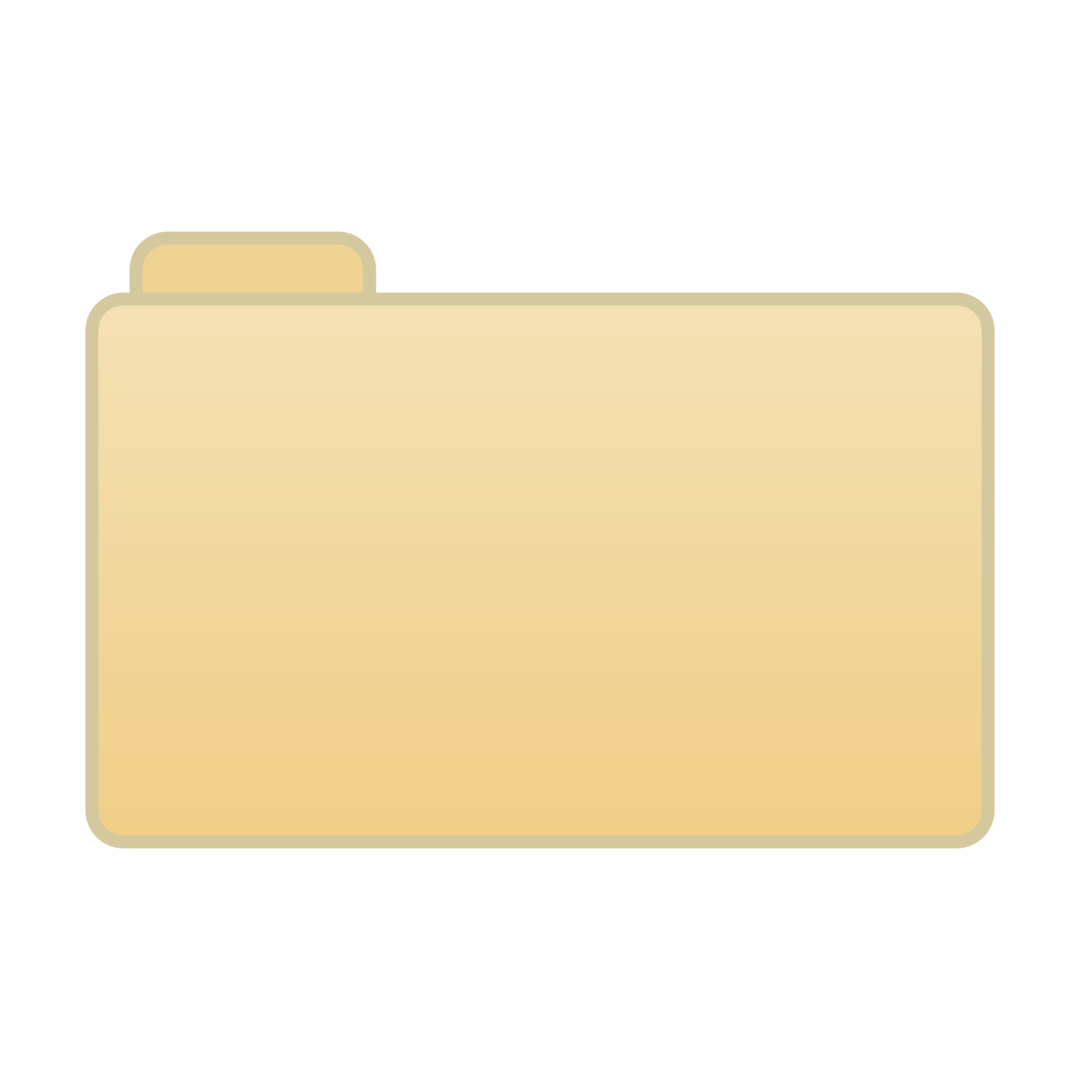 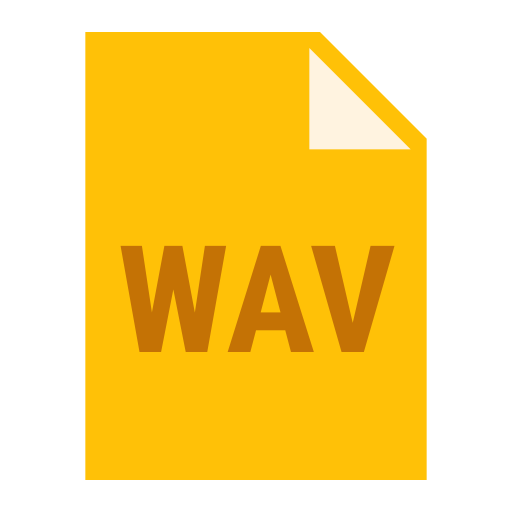 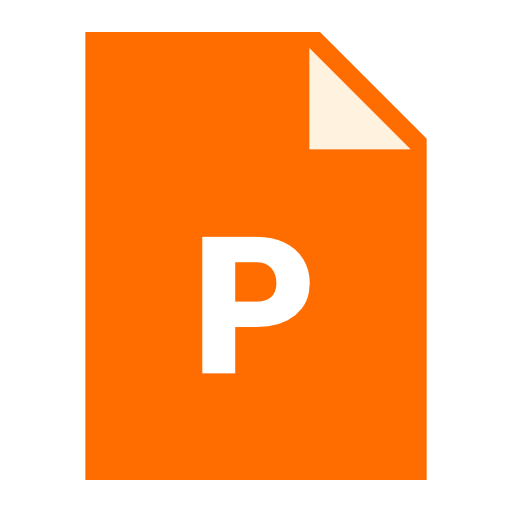 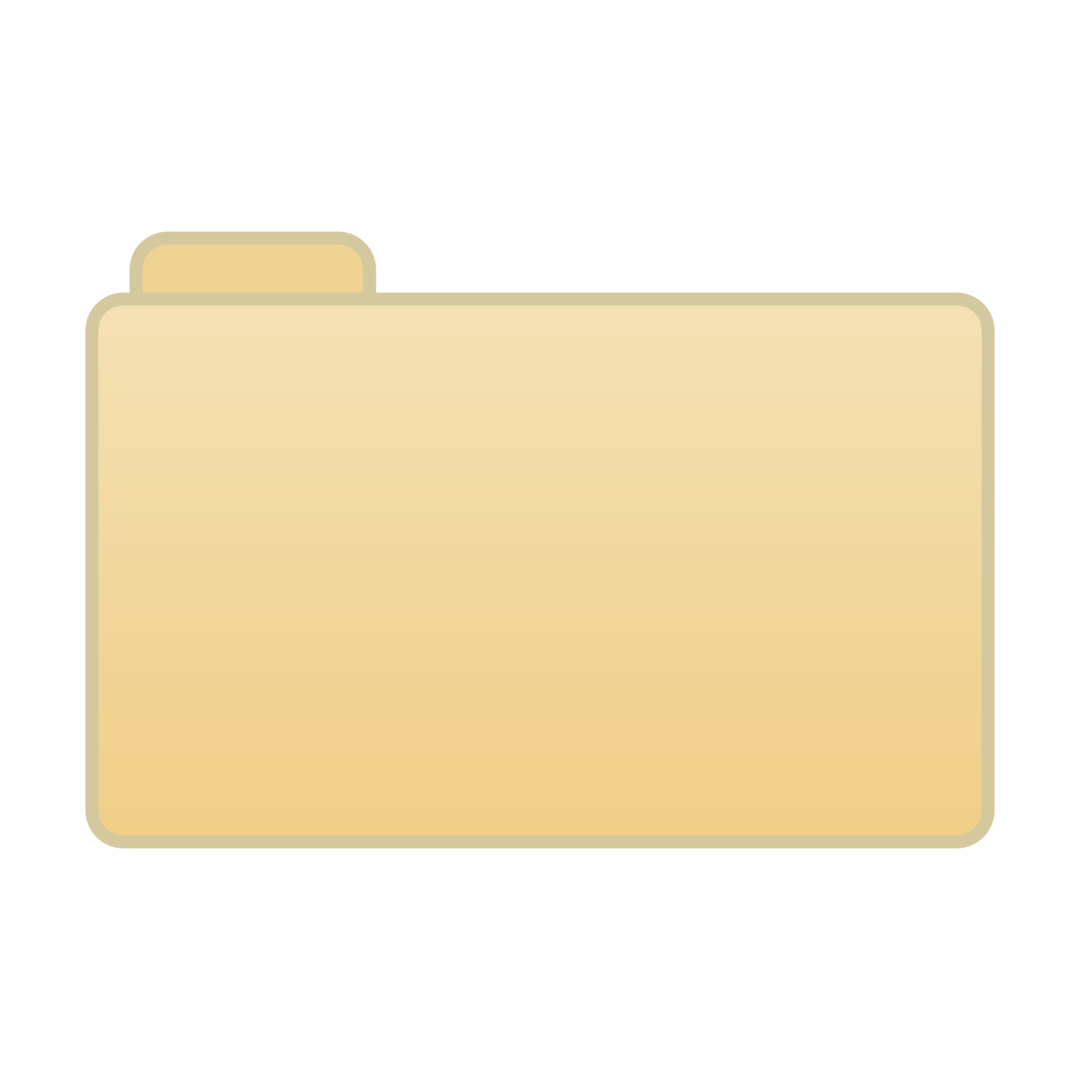 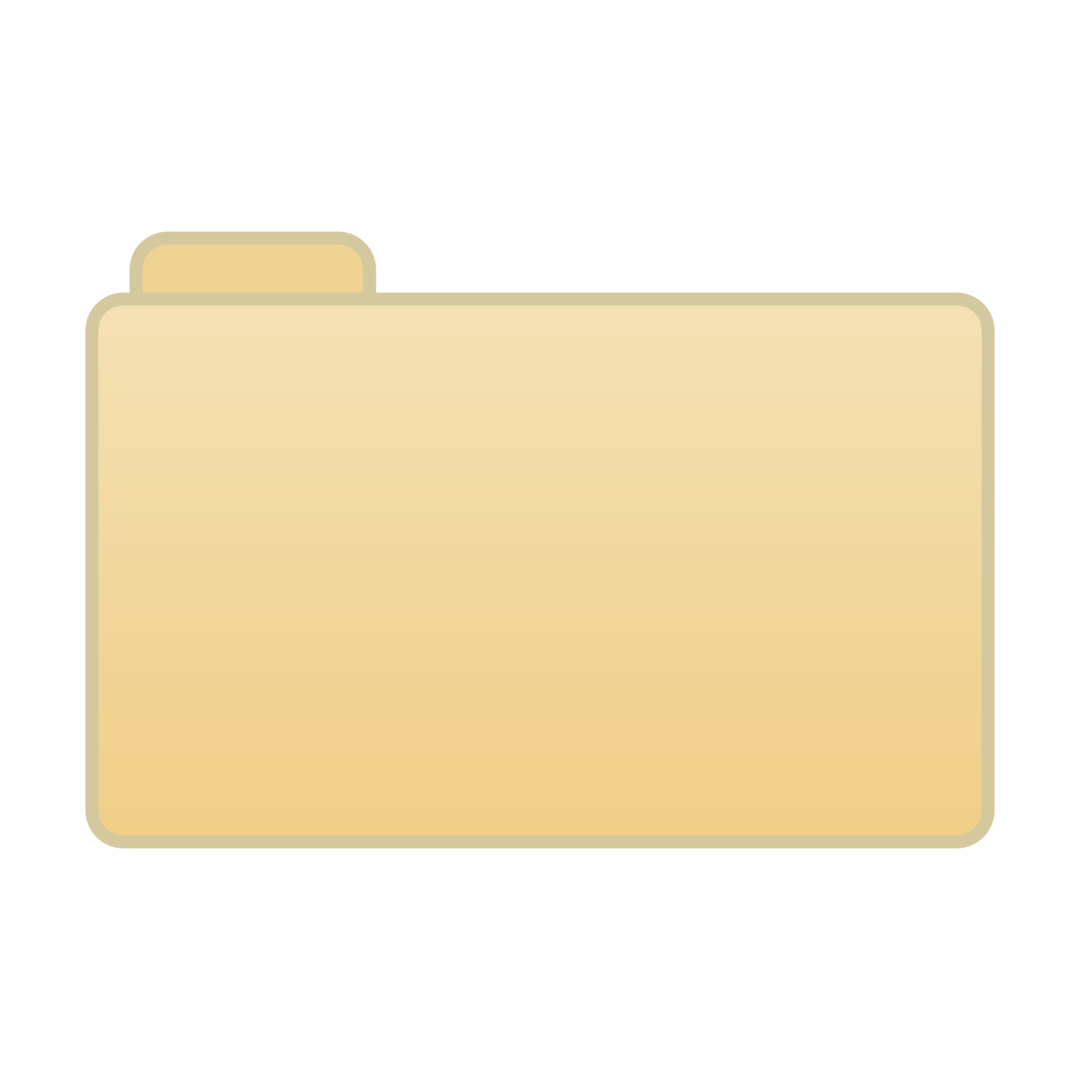 Directory
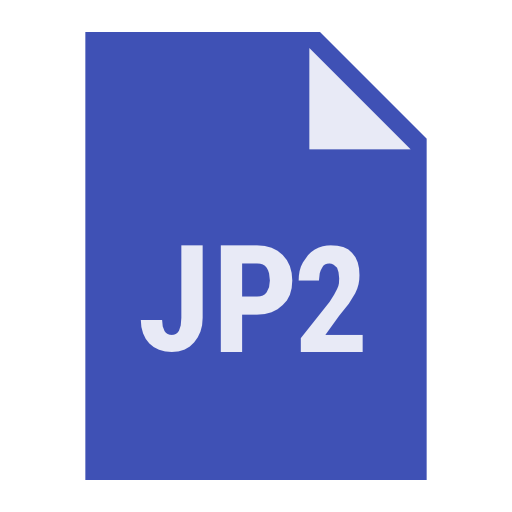 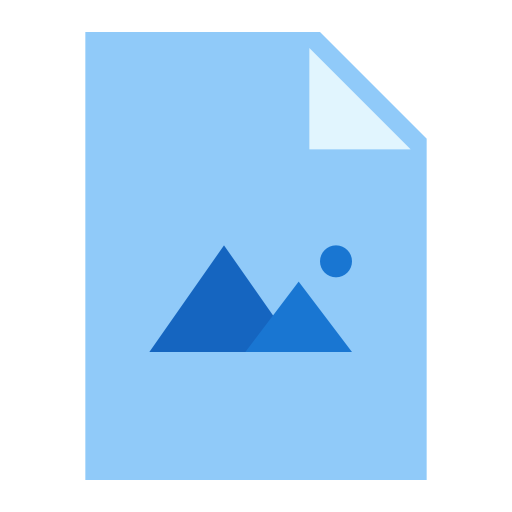 Path of the file
Symbolic 
link
Mounted file system.
Map the root directory ofthe mounted file system to a directory in the parent filesystem.  mount command
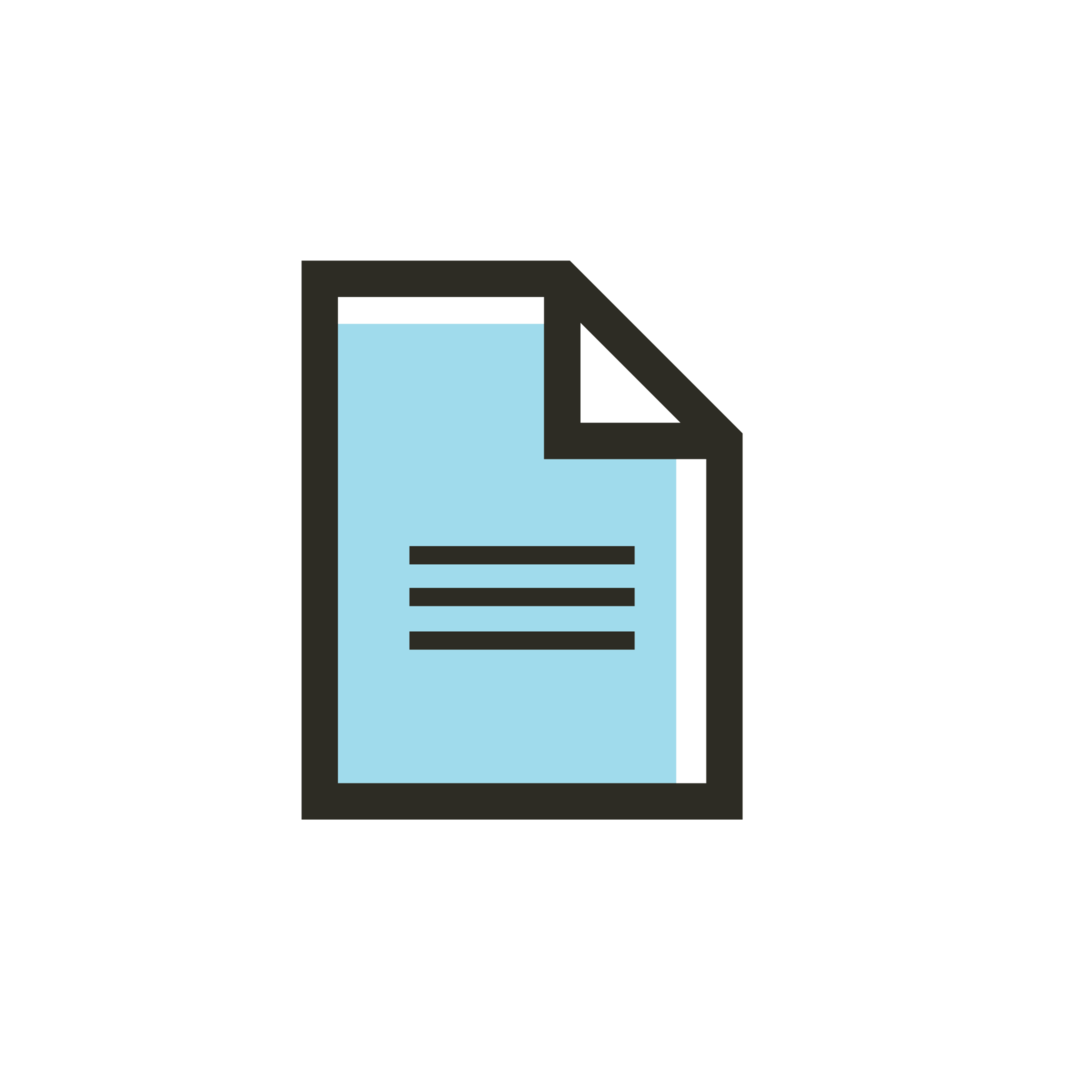 Points to the same inode
Hard 
link
(c) Smruti R. Sarangi, 2023
75
Linux VFS (Virtual File System)
Application
Run df -a
Virtual File System (VFS)
ext3
FAT
procfs
sysfs
devfs
(c) Smruti R. Sarangi, 2023
76
struct inode
VFS inode
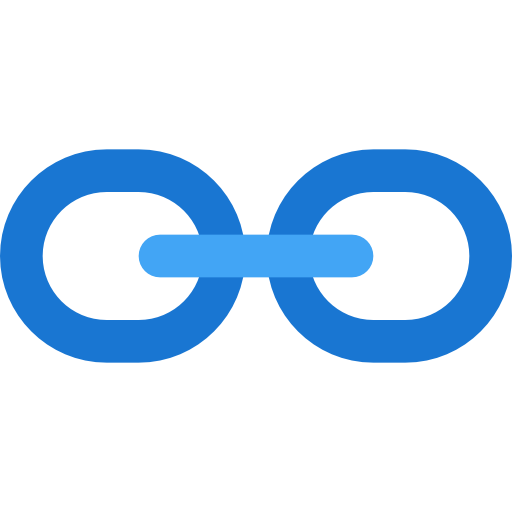 /include/linux/fs.h
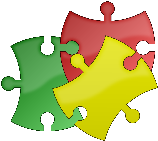 struct inode {
	struct super_block         *i_sb; 
	unsigned long		   i_ino; 
	struct address_space    *i_mapping; 	dev_t			   i_rdev; 
	blkcnt_t 		   i_blocks;
	loff_t			   i_size; 
	umode_t    i_mode; kuid_t     i_uid; kgid_t      i_gid;   
}
unique inode number
pointer to the page cache
device hosting the file system
size of the file
user id and group id
regular file, dir, character device, block device, FIFO pipe, sym link, socket
(c) Smruti R. Sarangi, 2023
77
ext4        (/fs/ext4)
Linux and Android’s default filesystem
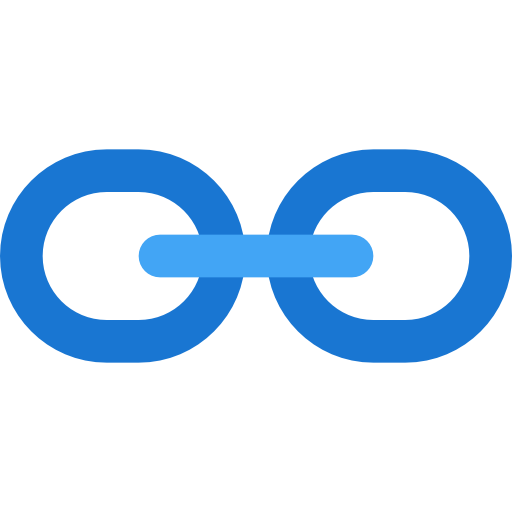 Backward compatibility mode
Filesystems typically declare their own inode structures. Most important structure:
struct ext4_inode
uint32 i_block [EXT4_N_BLOCKS]  (list of logical block pointers)
Optimized for small files
Ptrs
Pointers to 12 directly mapped blocks
Pointers to data blocks
Ptrs
Indirect
Double indirect
Triple indirect
78
(c) Smruti R. Sarangi, 2023
ext4 inode based on extents (scalable mode)
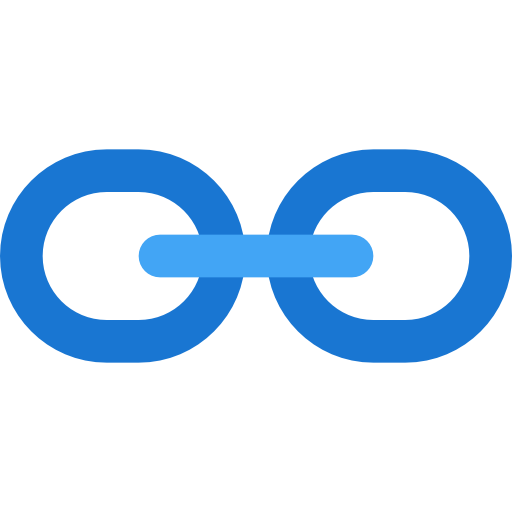 /fs/ext4/extents.c
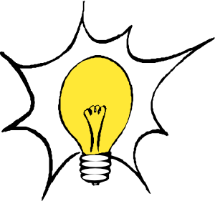 Use the idea of folios
Regions in the disk
ext4_inode
index node
ext4_extent_header
ext4_extent_header
ext4_extent_header
ext4_extent_idx
ext4_extent
ext4_extent
i_block[] (first 12 bytes)
ext4_extent_idx
ext4_extent
ext4_extent
An extent is a contiguous region in the disk size: 128 MB (max), 4 KB block size
If a file has more than 4 extents, use a tree
Maximum depth of the tree: 5
(c) Smruti R. Sarangi, 2023
79
exFAT (Extended File Allocation Table)
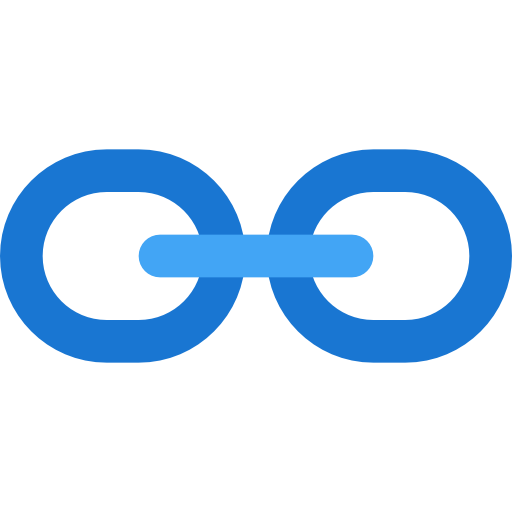 /fs/fat/fat.h
File “abc”
FAT
table
Each entry points to the next entry in the FAT table and the corresponding location in the storage device
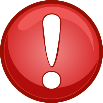 Directory
FAT table entry
attr
Name
…
…
abc
It can contain sub-directories also. Each sub-directory is represented as a sequence of data blocks. Each block contains a linear list of  rows.
exfat_dentry
exFAT: Support for much larger file and filesystem sizes. Hash-based file name lookup, pre-allocation.
(c) Smruti R. Sarangi, 2023
80
dentry
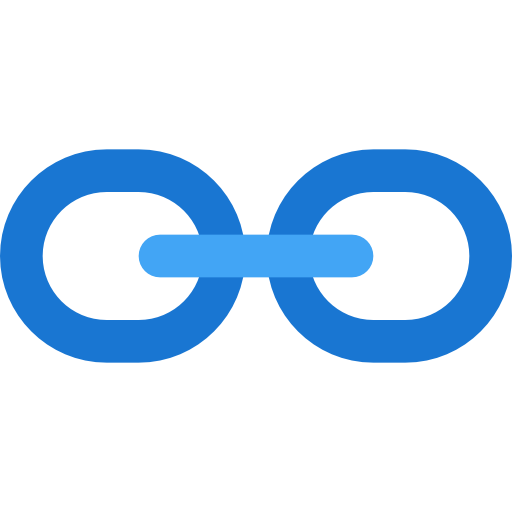 /include/linux/dcache.h
VFS structure
struct dentry {
	struct hlist_bl_node        d_hash;	struct dentry                    *d_parent;	struct qstr                         d_name;	struct inode                      *d_inode; 
		struct list_head                d_child; 	struct list_head                d_subdirs; 
}
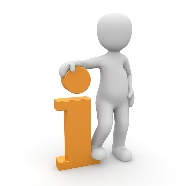 hash collision chain
Embed a B-tree in an array: create dummy internal nodes and also keep some unoccupied space
map a filename to an inode
list of siblings and children
struct dx_root and struct dx_node: 3-level hashtable
ext_4_direntry: arrange as a linear list in each dir. block
Put dummy entries in the data blocks (corresp. to directory entries). Use them to realize a 3-level B-tree that is indexed by the hash of the file name. The last level is organized as a linear list.
inode num.
length of the file name
file name
file type
(c) Smruti R. Sarangi, 2023
81
Two Basic Security Concepts
All the users and groups that can access the file and the particular rights that they will have: read, write, execute, etc.
Access list for a file
The rights on files enjoyed by all users and groups. Very basic support in Linux. Read the documentation: man 7 capabilities
Capability list of a user or a group of users
(c) Smruti R. Sarangi, 2023
82
Page Cache
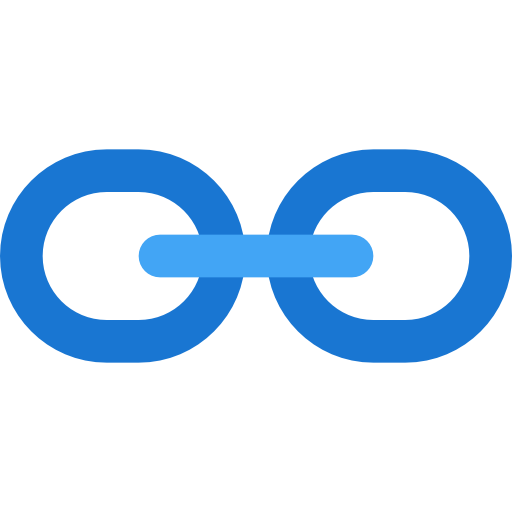 /include/linux/fs.h
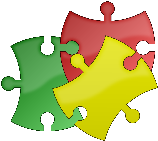 struct address_space {
    struct inode        *host;
    struct xarray       i_pages;
    
        struct rb_root_cached   i_mmap;
    unsigned long           nrpages;
    
    const struct address_space_operations *a_ops;
    
    struct list_head    private_list;
    void                *private_data;
}
host inode
Pointers to cached pages arranged as a radix tree
red-black tree that stores all mapped vmas
#pages
functions to bring in and evict folios
private data to be 
used by the owner
Most file operations happen on the page that is stored in-memory
i_mmap stores vmas of all the processes that share the address_space (rmap pages of the file)
(c) Smruti R. Sarangi, 2023
83
Named Pipes (special file system)
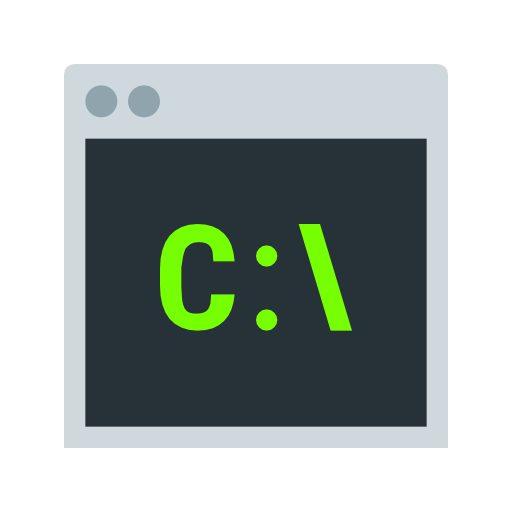 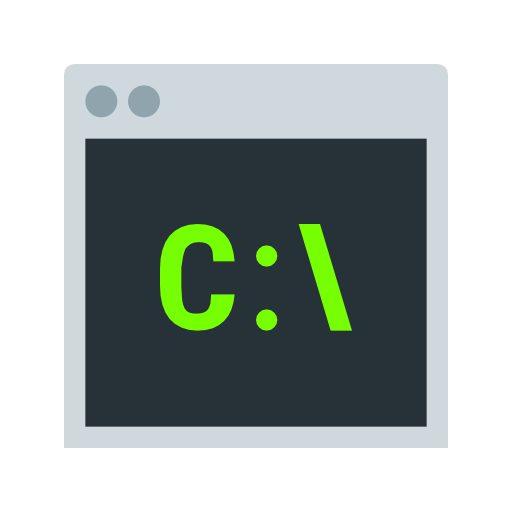 DELL@Desktop-home2 ~
$ echo "I love my OS course" > mypipe
DELL@Desktop-home2 ~
$ mkfifo mypipe

DELL@Desktop-home2 ~
$ file mypipe
mypipe: fifo (named pipe)

DELL@Desktop-home2 ~
$ ls -al mypipe
prw-rw-rw- 1 DELL None 0 Apr 23 09:38 mypipe

DELL@Desktop-home2 ~
$ tail -f mypipe
I love my OS course
Create a named pipe
Write to the pipe
Unnamed pipes
Note the ‘p’
int pipe (int fd[2]);
Write to fd[1], read from fd[0]: they are int file descriptors
Wait till the pipe is written to
(c) Smruti R. Sarangi, 2023
84
Outline of this Chapter
(c) Smruti R. Sarangi, 2023
85
Run an OS as an Application
processes
processes
processes
kernel
kernel
kernel
VM1
VM2
VM3
also known as Hypervisors
Virtual machine manager (VMM)
Hardware
(c) Smruti R. Sarangi, 2023
86
Types of Hypervisors
(c) Smruti R. Sarangi, 2023
87
Advantages of VMs in Cloud Environments
(c) Smruti R. Sarangi, 2023
88
Virtualization
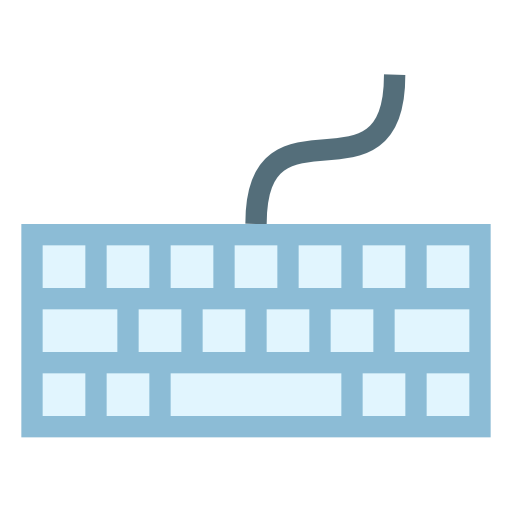 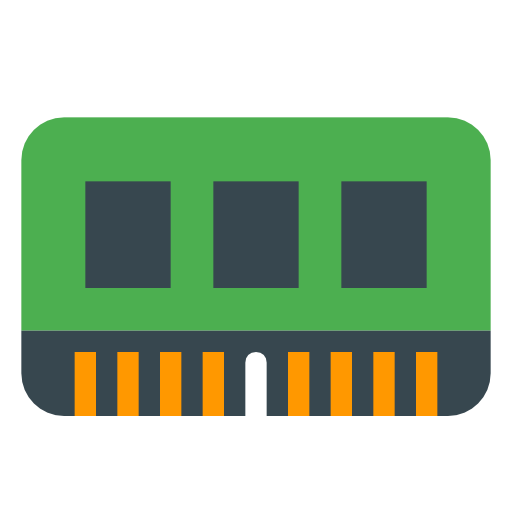 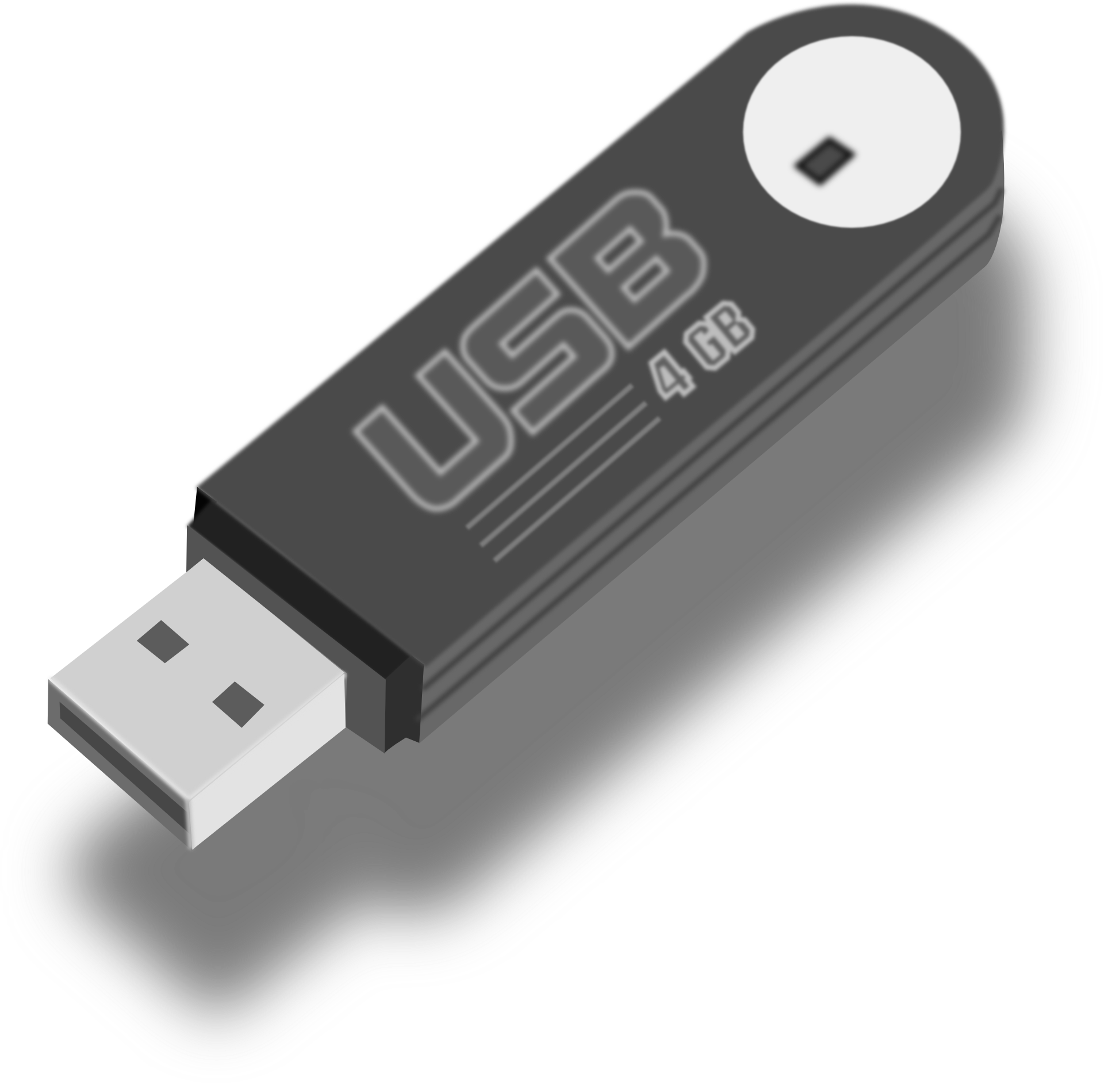 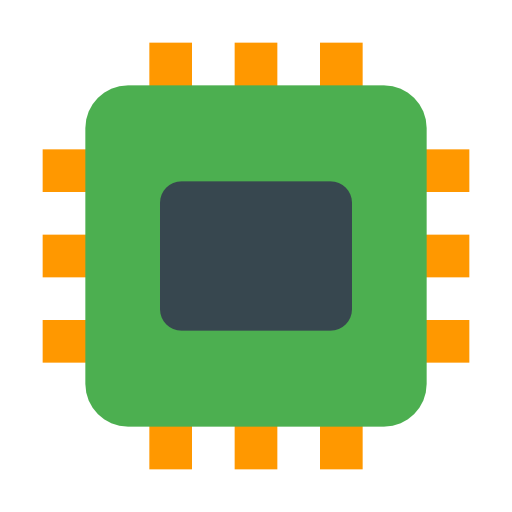 CPU
Memory
i/o
storage
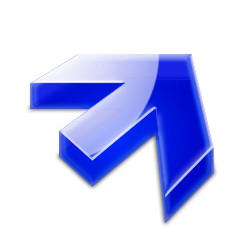 The guest OS has no idea that it is running on a hypervisor.
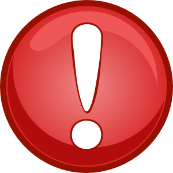 The OS needs to think that it exclusively owns these devices
(c) Smruti R. Sarangi, 2023
89
Ring 3
Application
Ring 0
Virtualize the CPU
Ring 2
Ring 0
Ring 1
Ring 0
guest OS
Ring 0
kernel
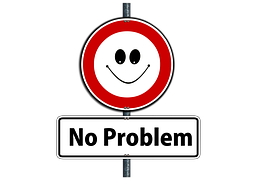 Regular instructions
Trap and emulate: The guest OS runs with user privileges. Invoking a privileged inst. leads to a trap. The hypervisor catches it and successfully emulates the instruction.
Privileged instructions
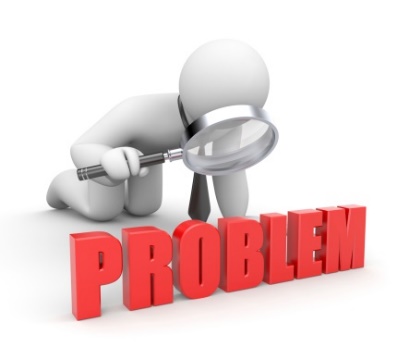 Instructions that execute
differently based on the
privilege level
Binary translation
(c) Smruti R. Sarangi, 2023
90
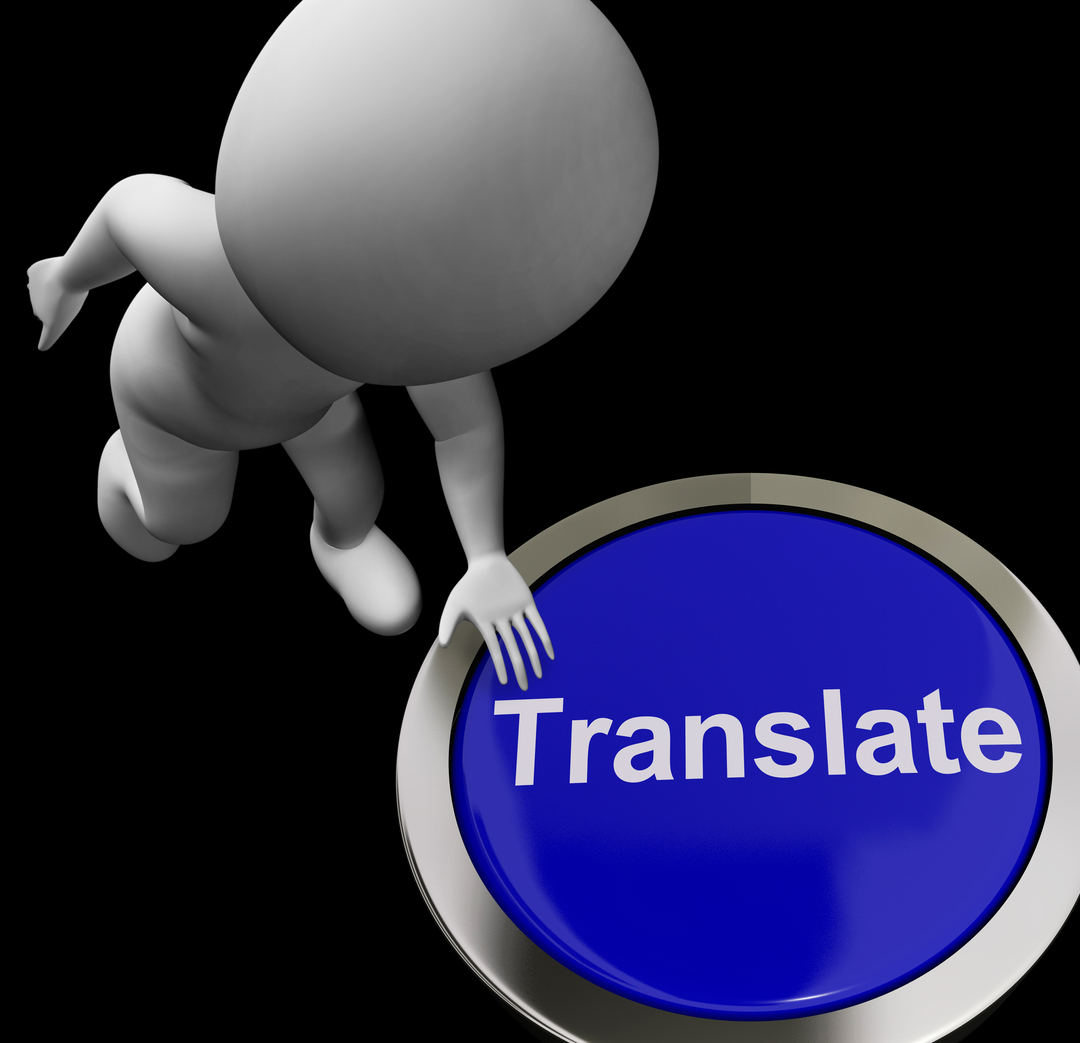 Binary Translation
The hypervisor follows a read-ahead scheme. 
Whenever a new code page is accessed, a fault is generated (either the TLB entry is missing or the page is marked non-accessible)
The hypervisor reads the page and a few more subsequent pages 
It scans all the instructions.
If there is a sensitive instruction (changes its behavior based on the privilege level), replace it with an alternative sequence 
Make it generate a trap or make the behavior the same (guest & kernel)
(c) Smruti R. Sarangi, 2023
91
What about memory?
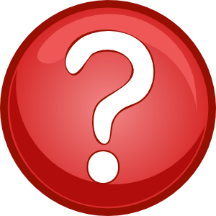 Type 1 Hypervisors
Guest Application
TLB entry
Guest OS
GVA  HPA
Host OS
Nested paging
Shadow paging
TLB miss  walk the guest and host page tables. (slow)
No need to track guest page table modifications.
VMM maintains only 1 page table.
1. The VMM builds a GVA  HPA page table (one per guest process).
2. Keeps the shadow page table consistent with both page tables. TLB Miss: Access just the shadow page table (fast) 
3. Track every guest page table update
(c) Smruti R. Sarangi, 2023
92
I/O Virtualization
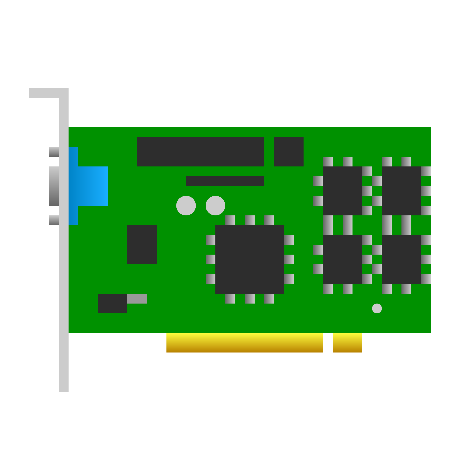 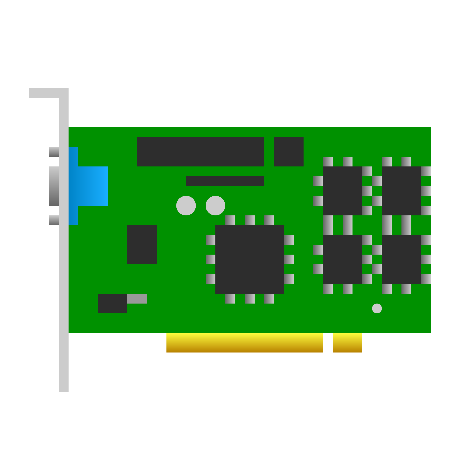 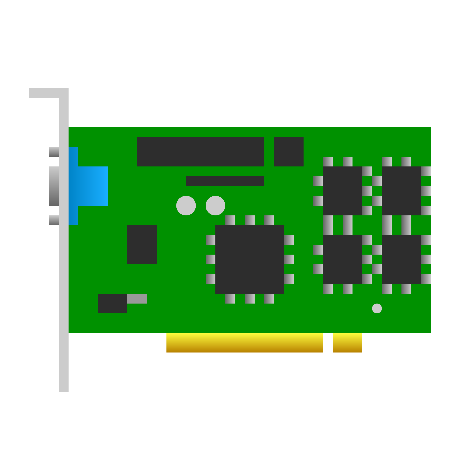 One network card appears as several virtual network cards (one for each VM)
Emulation: The hypervisor traps every I/O instruction and memory-mapped ld/st instruction (make pages non-accessible). Follows the trap-and-emulate method. Every guest OS uses emulated devices. [slow]
With H/W support (PCI-X devices): Use the SR-IOV and MR-IOV protocols. A single device exposes separate buffers (request queues), interrupts and DMA streams to each VM. MR-IOV allows sharing the resources with multiple computers.
(c) Smruti R. Sarangi, 2023
93
Paravirtualization
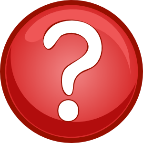 Why not modify the guest operating system to make it VM aware?
Xen [1] was the first popular para-virtualized hypervisor. Guest OSes communicate via system calls (also known as hypercalls). 
Avoid instructions that change their behavior based on the privilege level
Ensure that either all privileged instructions either trap in VM mode or are replaced with non-privileged variants that do the same job (may invoke VMM routines)
Use “fast exception handlers” that are directly registered in the CPU’s exception and system call table. Page fault handlers need to be there with Xen (HW reasons 🤔)
Guest OSes can directly write into the CR3 register and change the current page table address (mapping: GVA  HPA). Updates to the page table need to go through the hypervisor. Xen maintains a shadow page table for each process and it updates it when the guest OS lets it know.
Interrupts are sent as lightweight events to the guest OS (similar to signals)
I/O: Create a bounded queue (request buffer) between the guest OS and Xen (aka I/O ring because it is a circular queue).
(c) Smruti R. Sarangi, 2023
94
HW-Assisted Virtualization
Intel VT-x
AMD-V
(c) Smruti R. Sarangi, 2023
95
Bibliography
Paul Barham, Boris Dragovic, Keir Fraser, Steven Hand, Tim Harris, Alex Ho, Rolf Neugebauer, Ian Pratt, and Andrew Warfield. 2003. Xen and the art of virtualization. In Proceedings of the nineteenth ACM symposium on Operating systems principles (SOSP '03). Association for Computing Machinery, New York, NY, USA, 164–177. https://doi.org/10.1145/945445.945462
(c) Smruti R. Sarangi, 2023
96
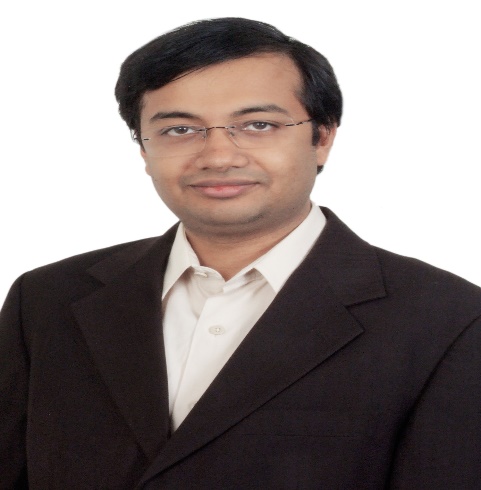 srsarangi@cse.iitd.ac.in
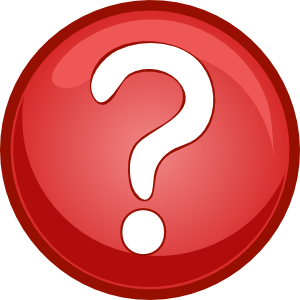 (c) Smruti R. Sarangi, 2023
97